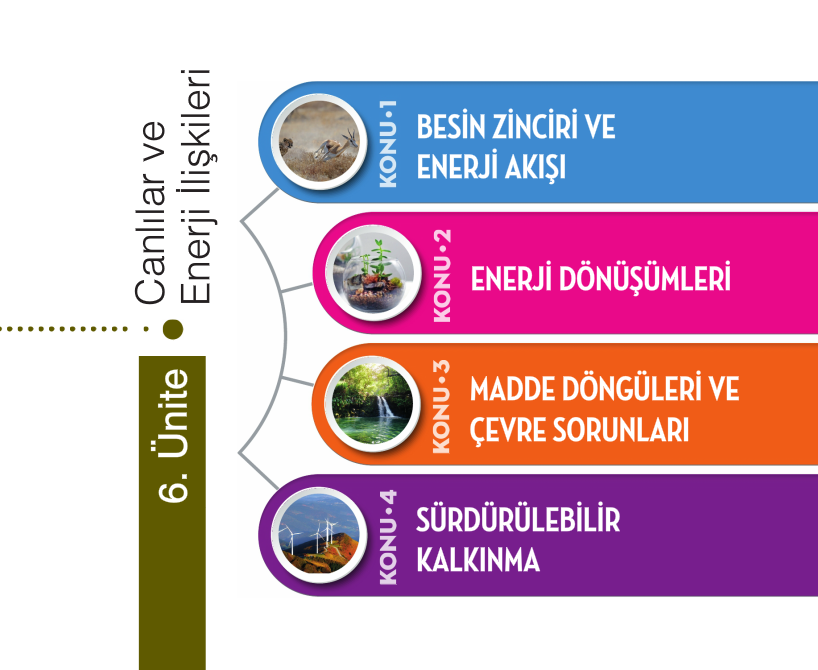 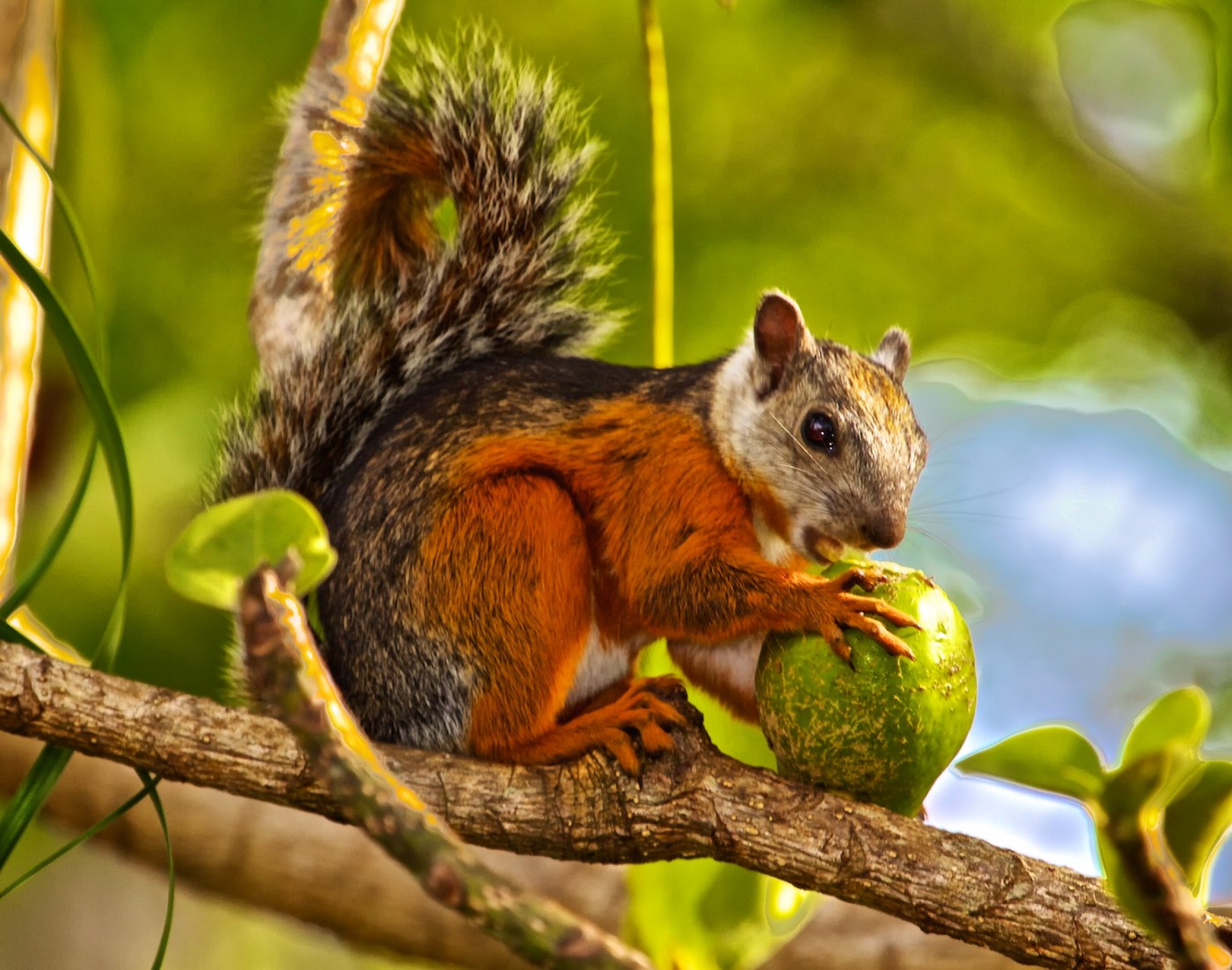 BESİN ZİNCİRİ VE ENERJİ AKIŞI
Bu canlıların arasında beslenme açısından nasıl bir fark bulunmaktadır?
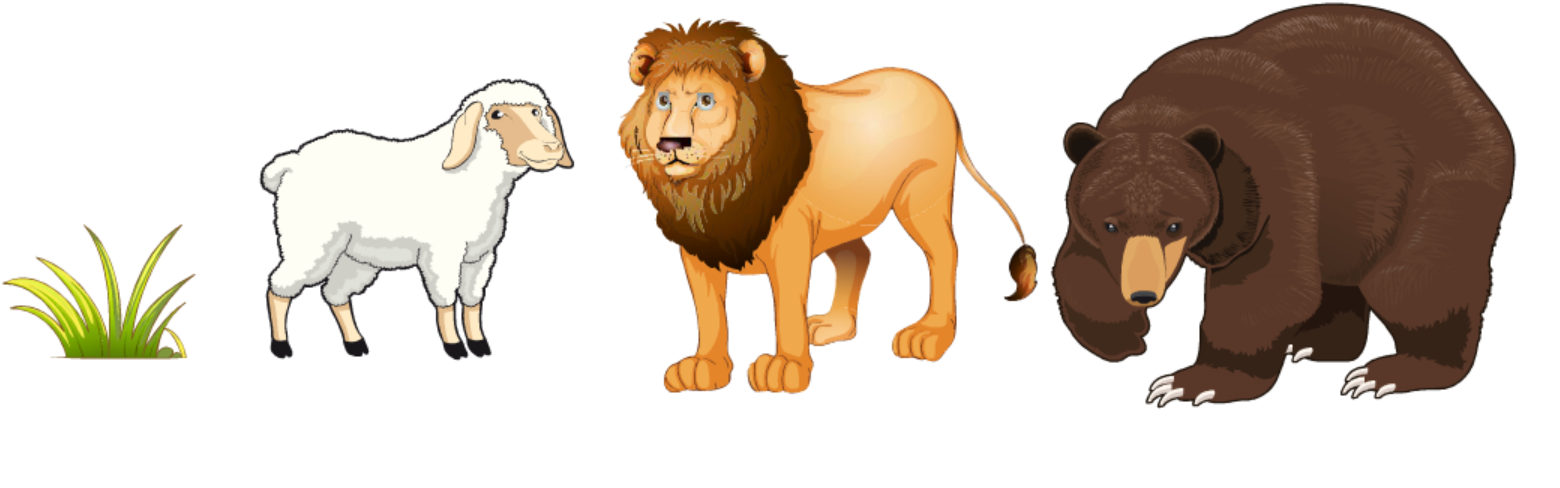 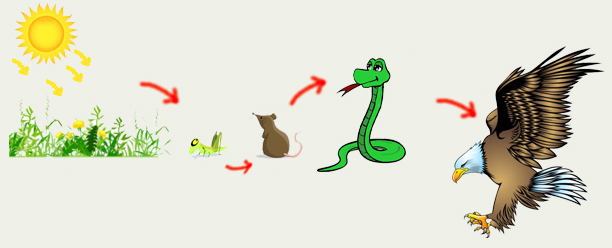 Bu resim ne anlatmaktadır?
Bu yeşil canlıların ismini biliyor musunuz?
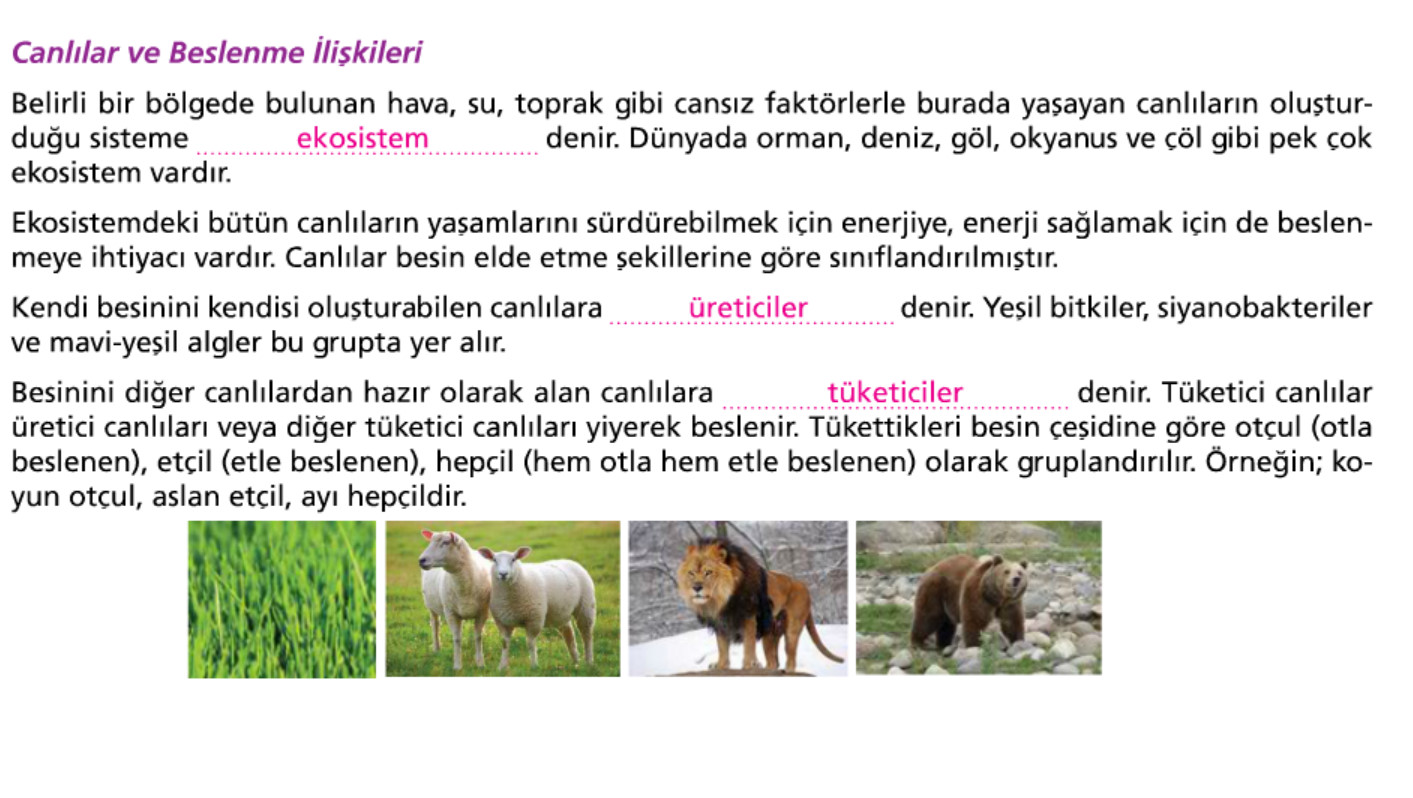 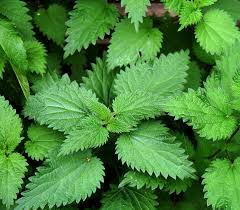 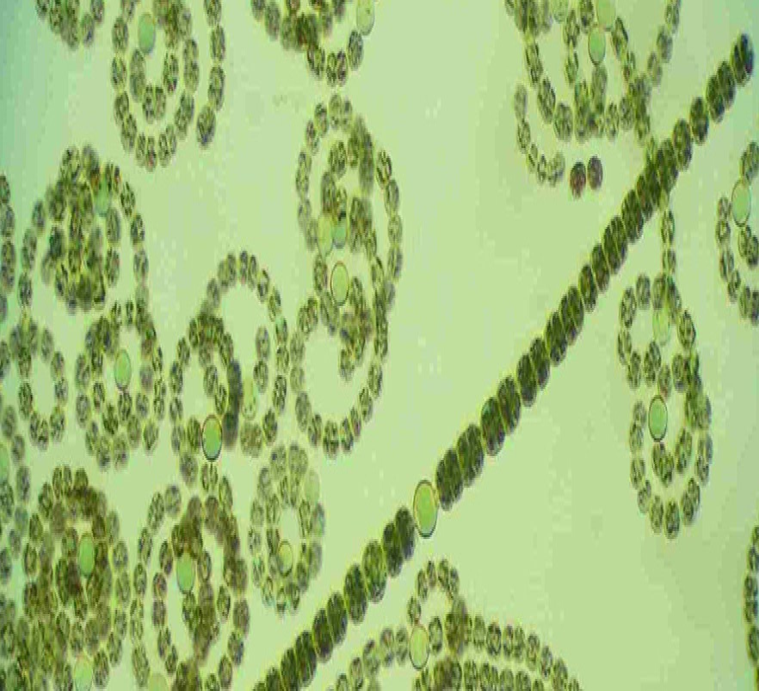 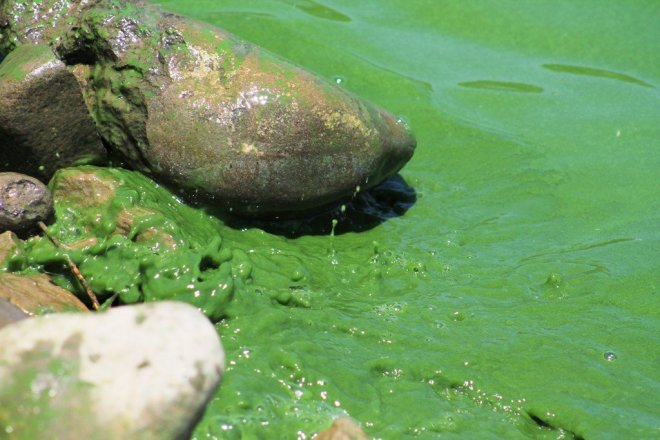 YEŞİL BİTKİLER
SİYANOBAKTERİLER
MAVİ-YEŞİL ALGLER
Etçil hayvanlar: Aslan, kartal, kedi, köpek, leopar,  tilki, sırtlan, timsah
Otçul hayvanlar: İnek, koyun,  keçi, at, fil, zebra, geyik, gergedan
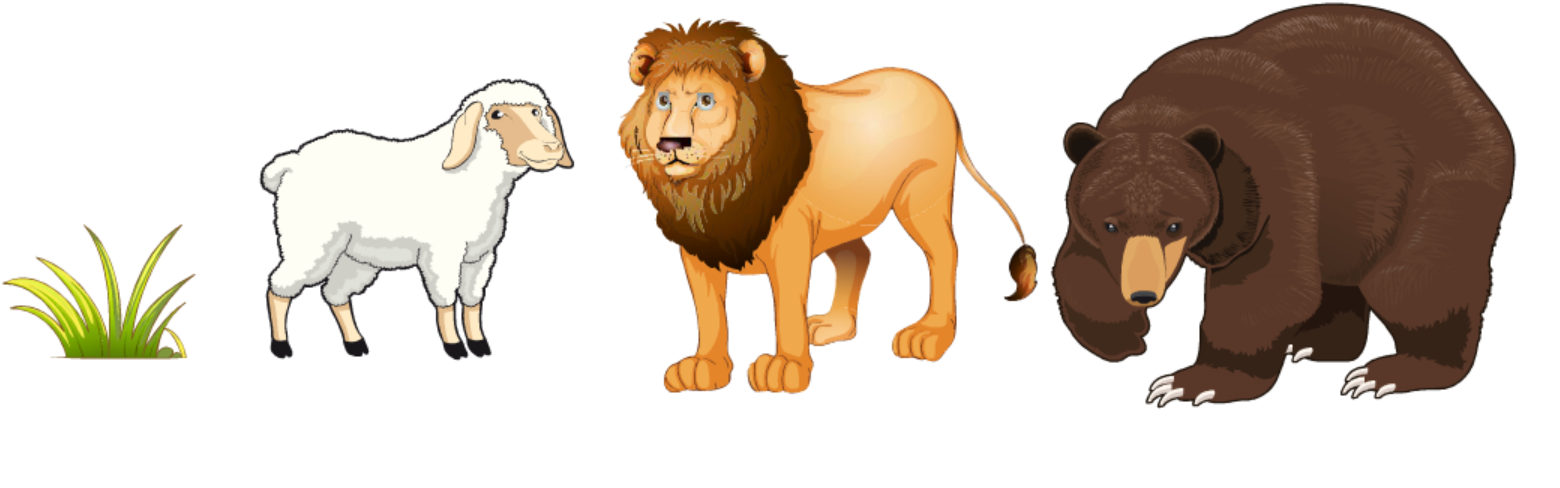 Hepçil Hayvanlar

    Ayı
    Domuz
    Serçe
    Karga
    Hindi
    Fare
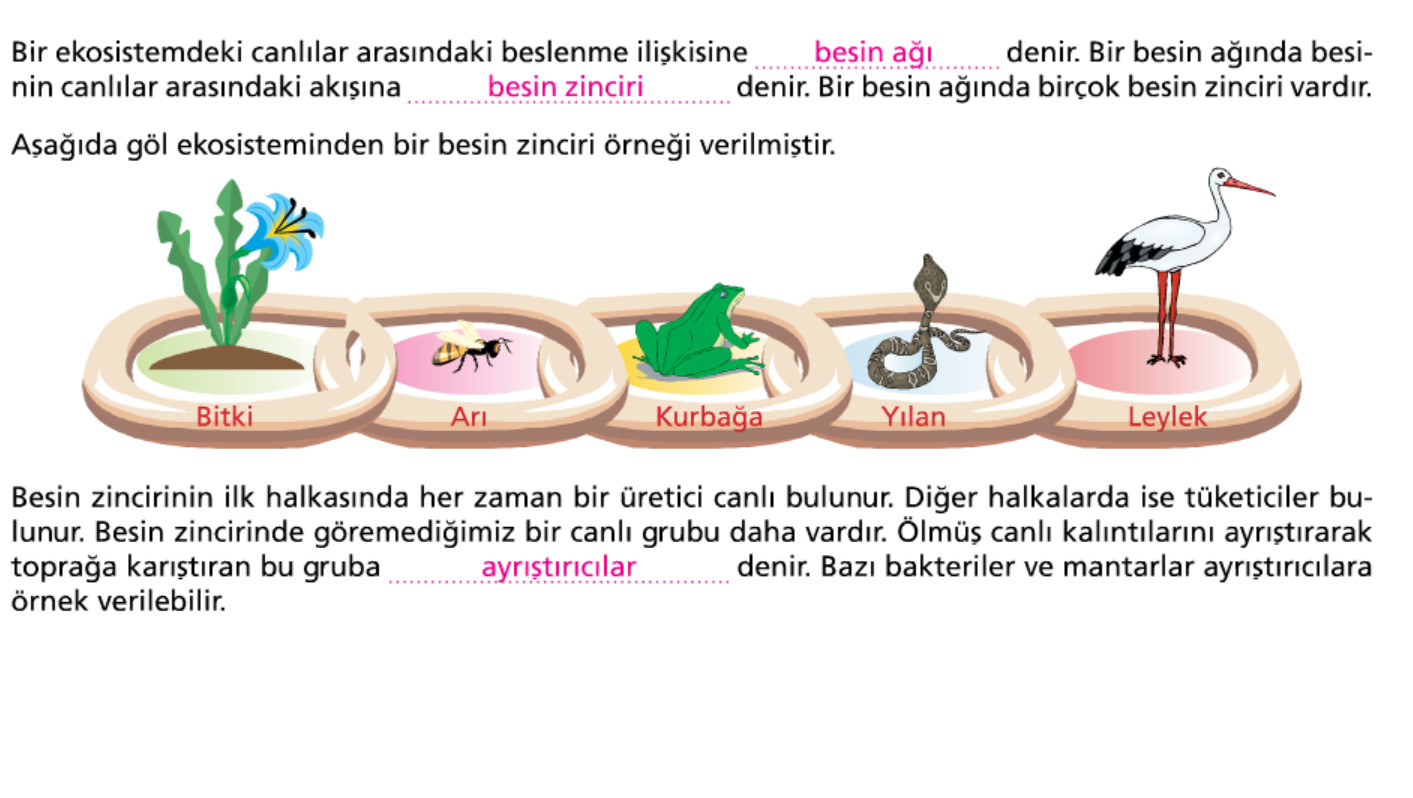 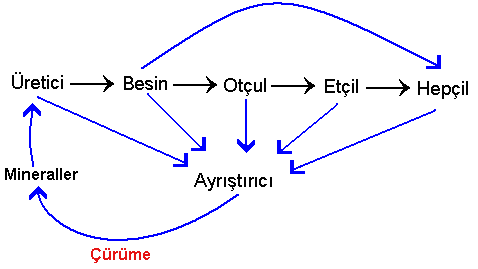 Ayrıştırıcılar(bazı bakteri ve mantarlar) besin zincirinin bütün basamaklarında yer alırlar.
Ölü canlıları parçalayarak(çürüterek) maddeleri doğaya tekrar kazandırırlar. Çürükçül olarak da adlandırılırlar.
Ayrıştırıcılar tüketici canlılar grubundadır.
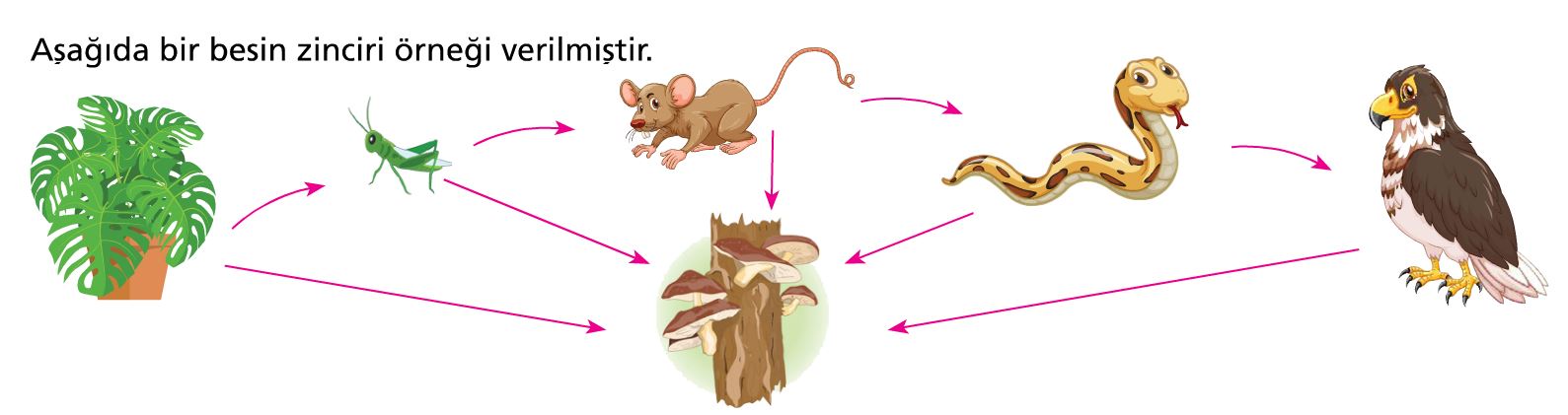 Besin zincirindeki herhangi bir canlının sayısındaki artma ya da azalma olduğunda bundan, besin zincirindeki tüm canlılar etkilenir. Örneğin resimdeki besin zincirinde yılanların artması, atmacaların artmasına, farelerin azalmasına, çekirgelerin artmasına ve bitkilerin azalmasına sebep olabilir. Doğada üreticilerin olmadığını düşündüğümüzde tüm canlıların aç kalabileceği sonucunu çıkarabiliriz.
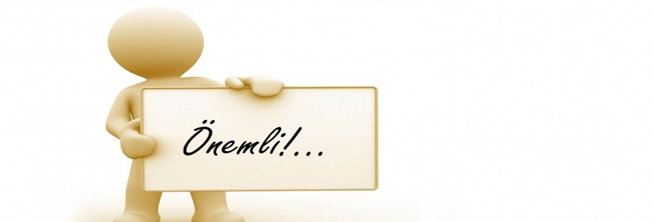 Yeşil Bitki →       Fare →                       Yılan →                          Atmaca
   ÜRETİCİ          Birincil Tüketici           İkincil Tüketici             Üçüncül Tüketici
		                                                                                      (Yırtıcı)
Besin Zincirine Örnekler:
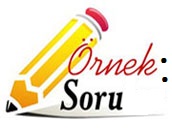 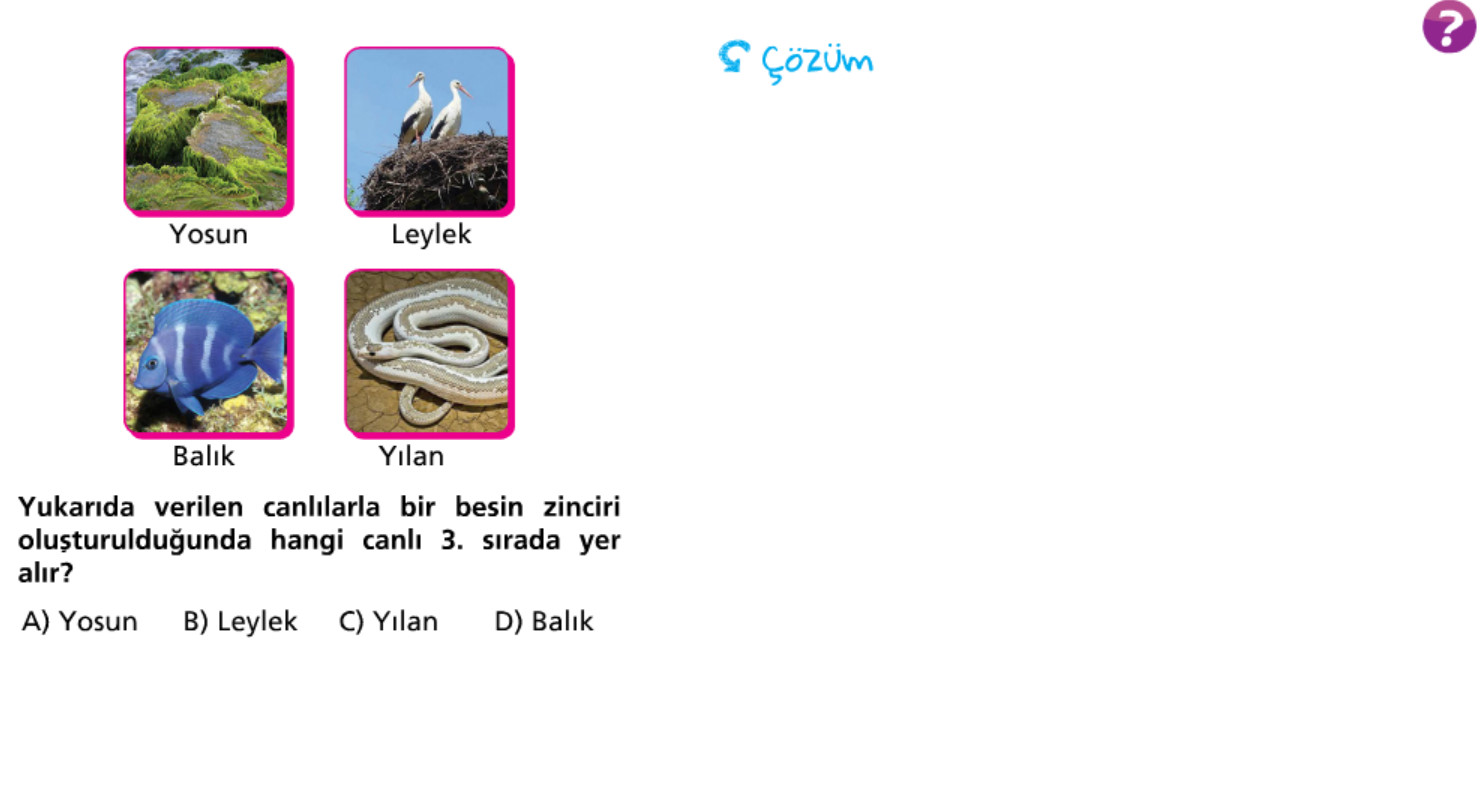 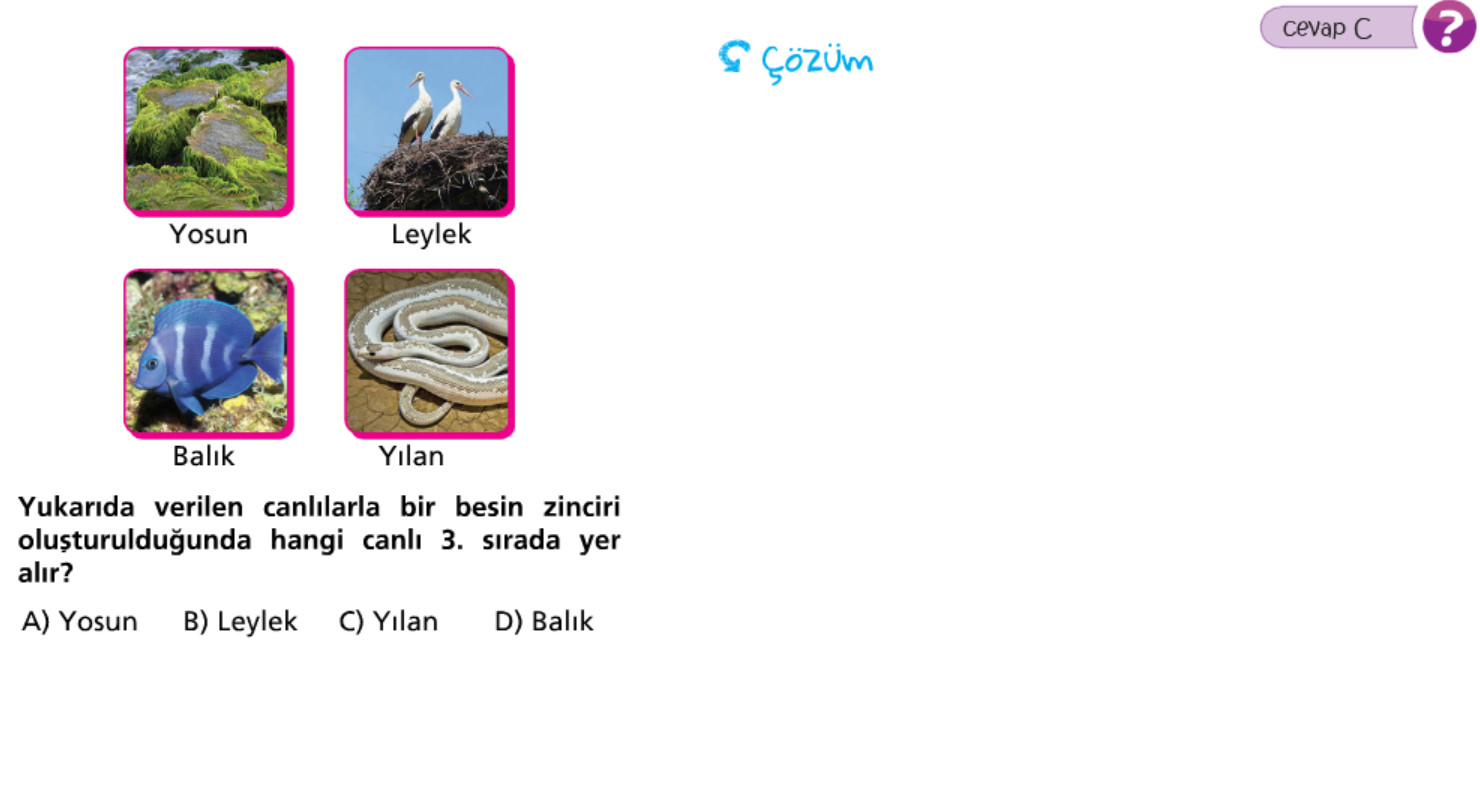 Doğada canlıların tek bir besin çeşidi bulunmaz. Besin zincirleri birleşerek besin ağını oluşturur.
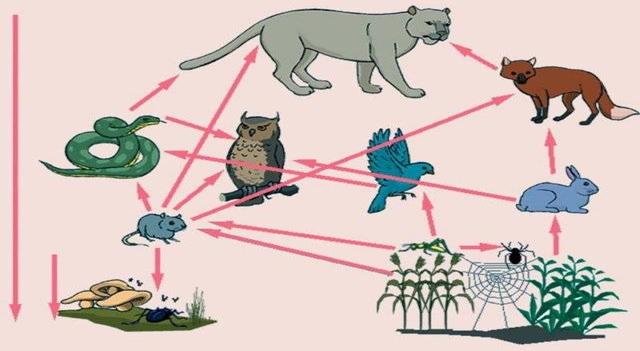 BESİN AĞI
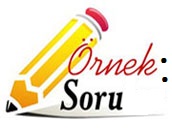 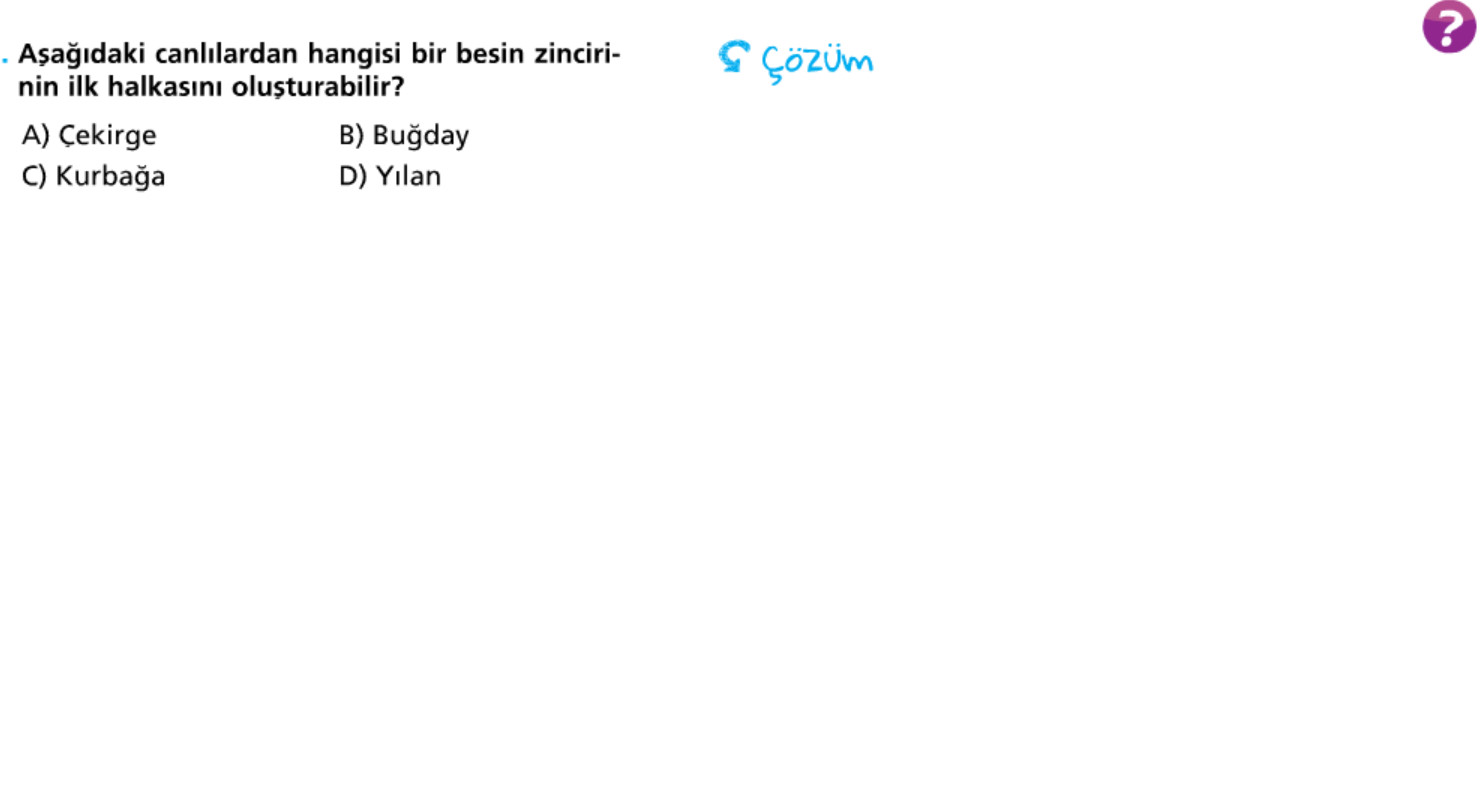 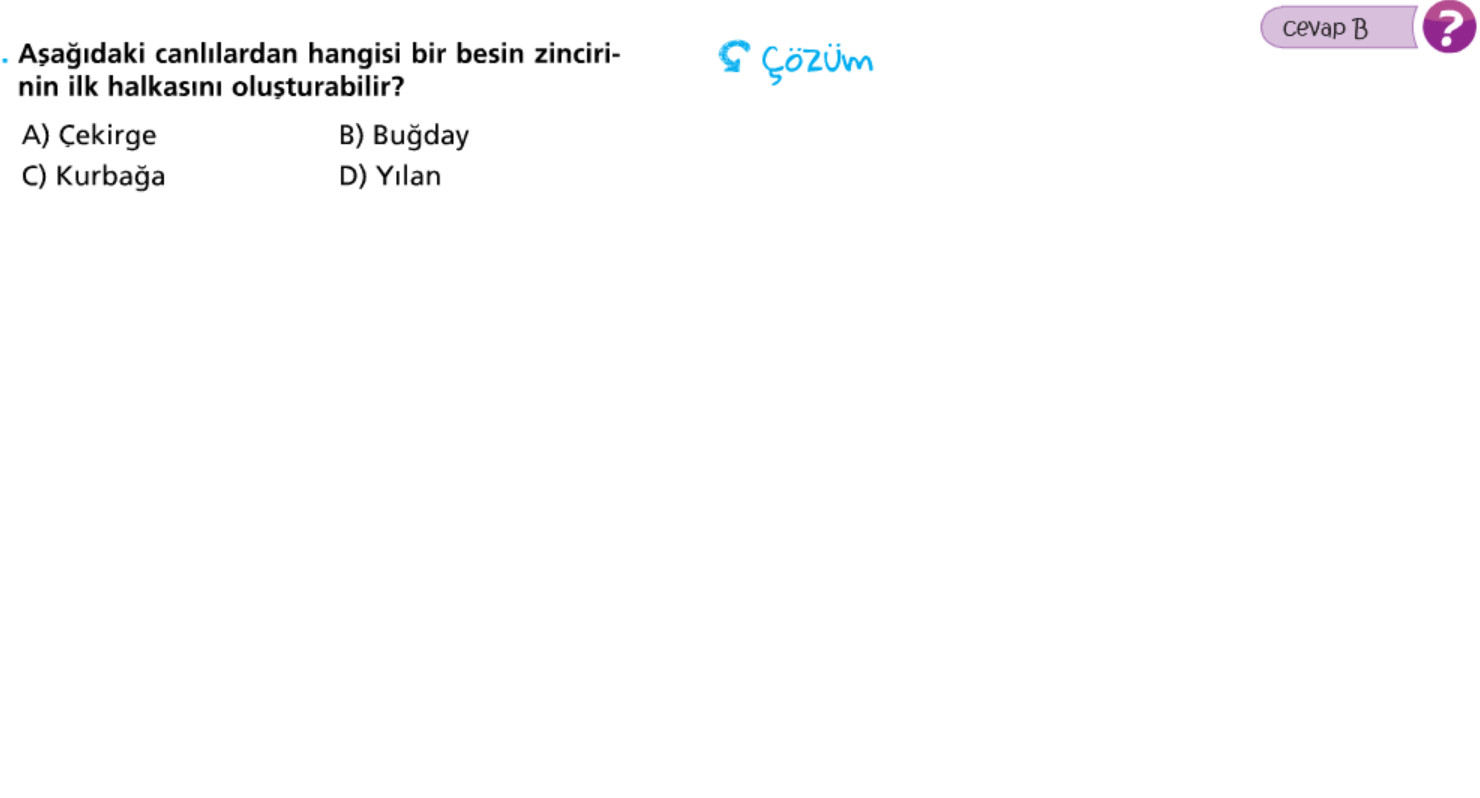 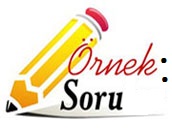 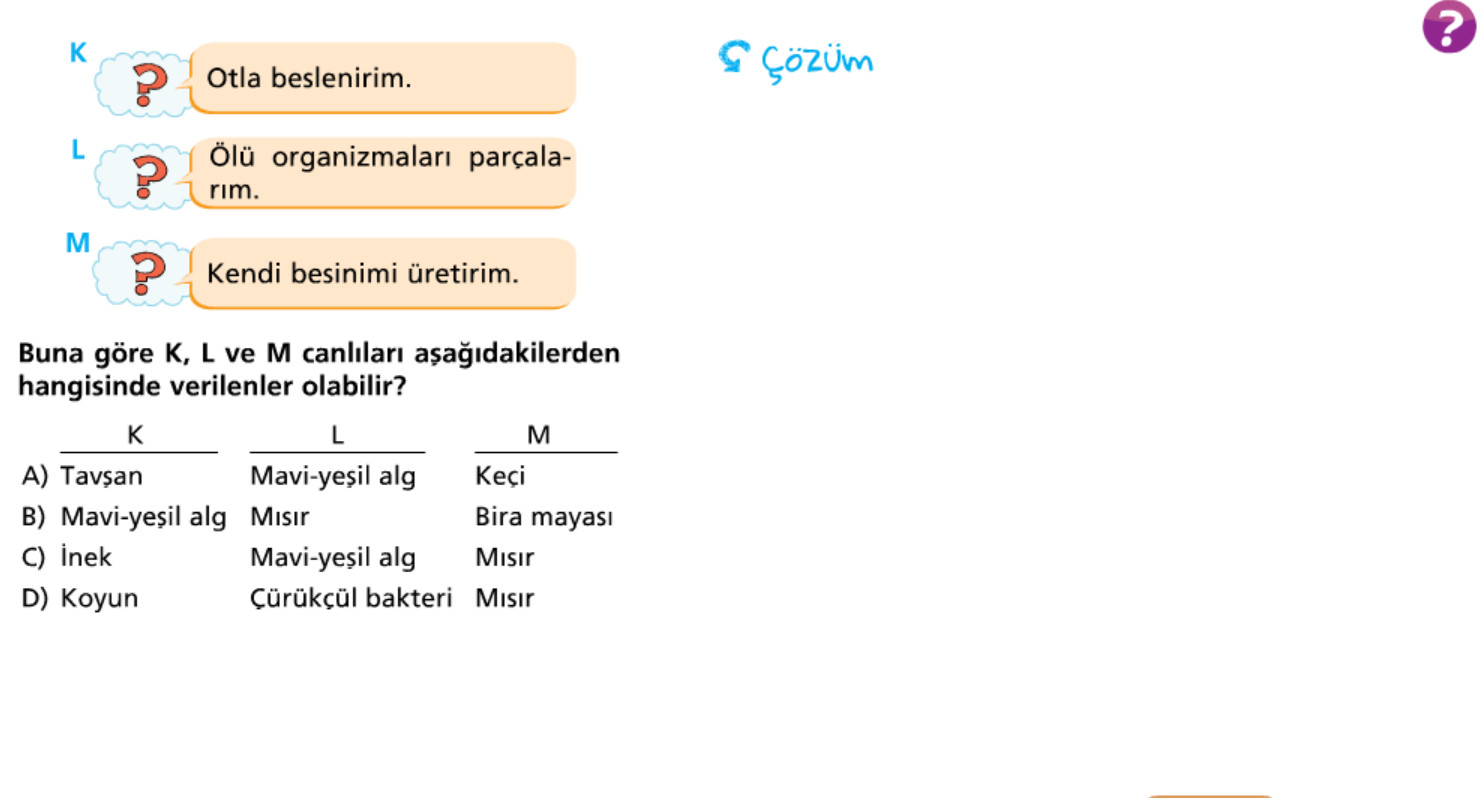 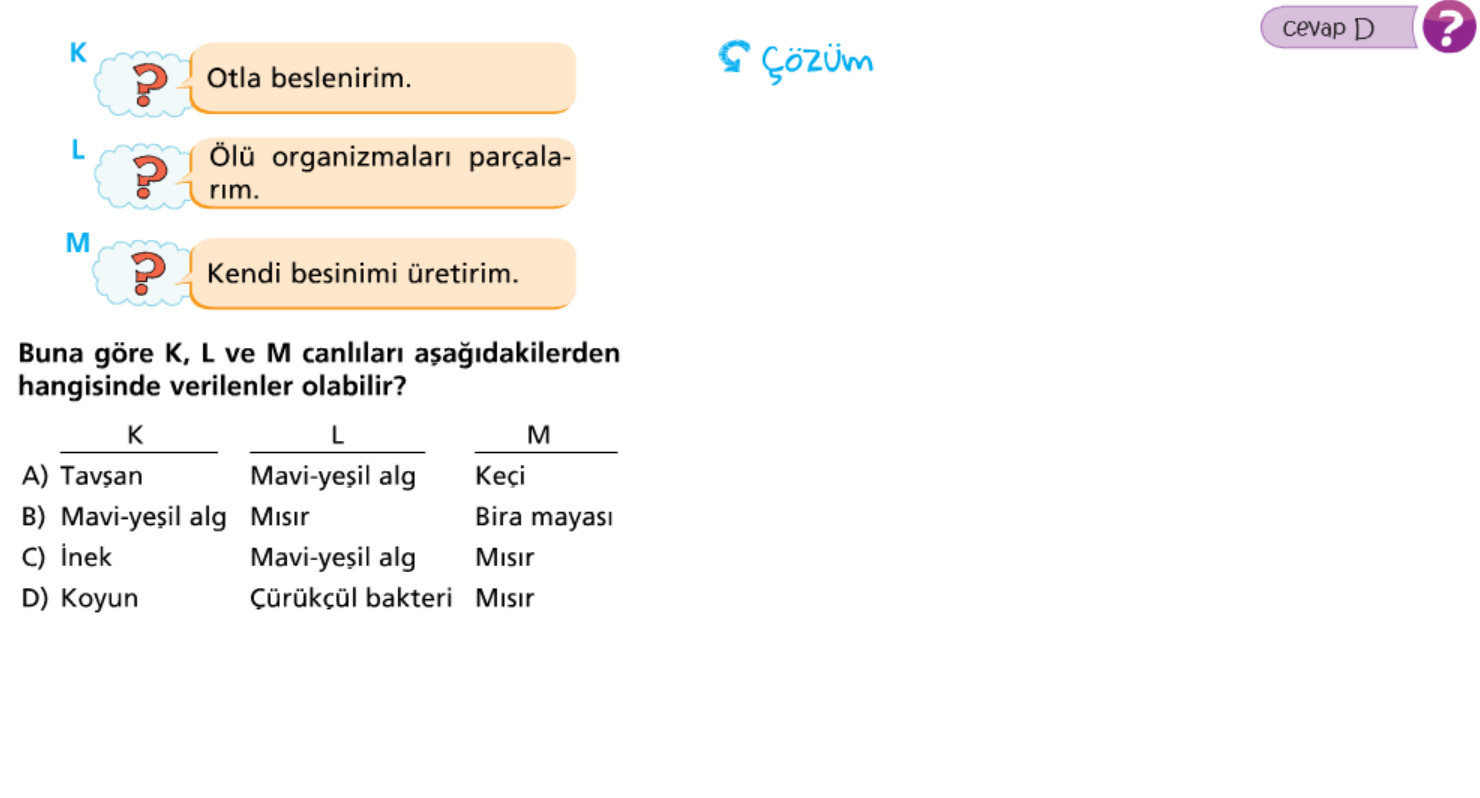 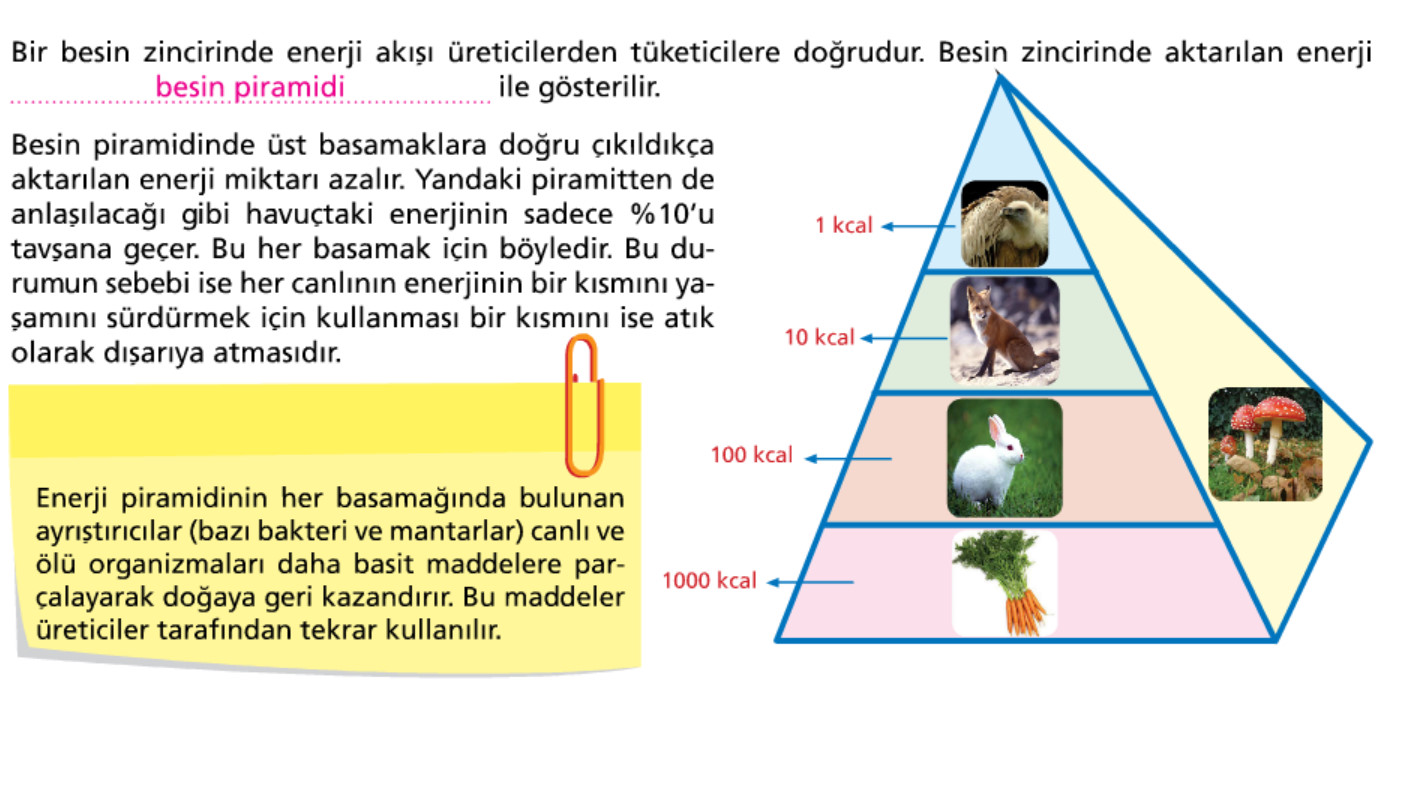 Canlılardaki zehir(atık)miktarı(biyolojik birikim) besin piramidinde yukarı çıktıkça artar.
Canlı sayısı besin piramidinde yukarıya gittikçe azalır.
Vücut büyüklüğü besin piramidinde yukarı gittikçe genellikle artar.
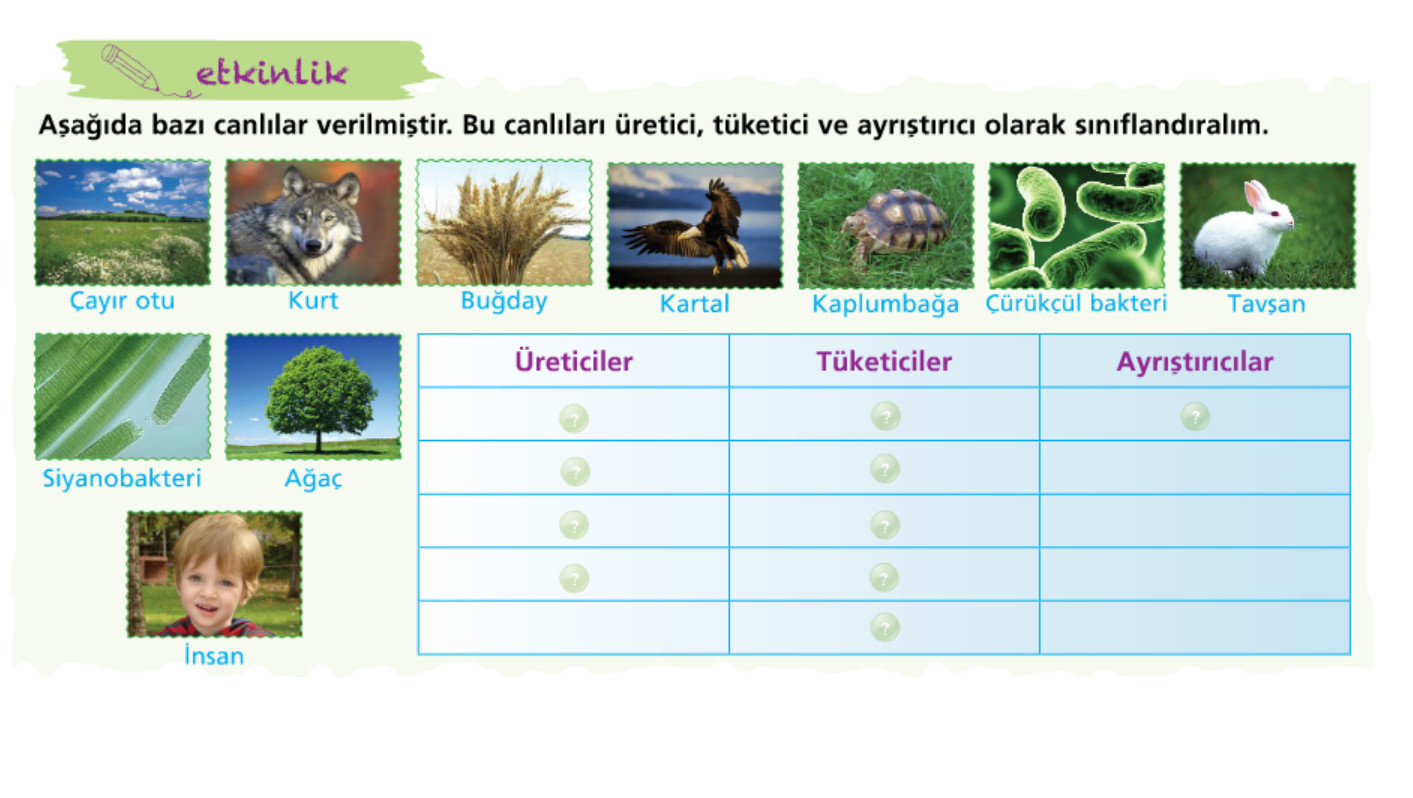 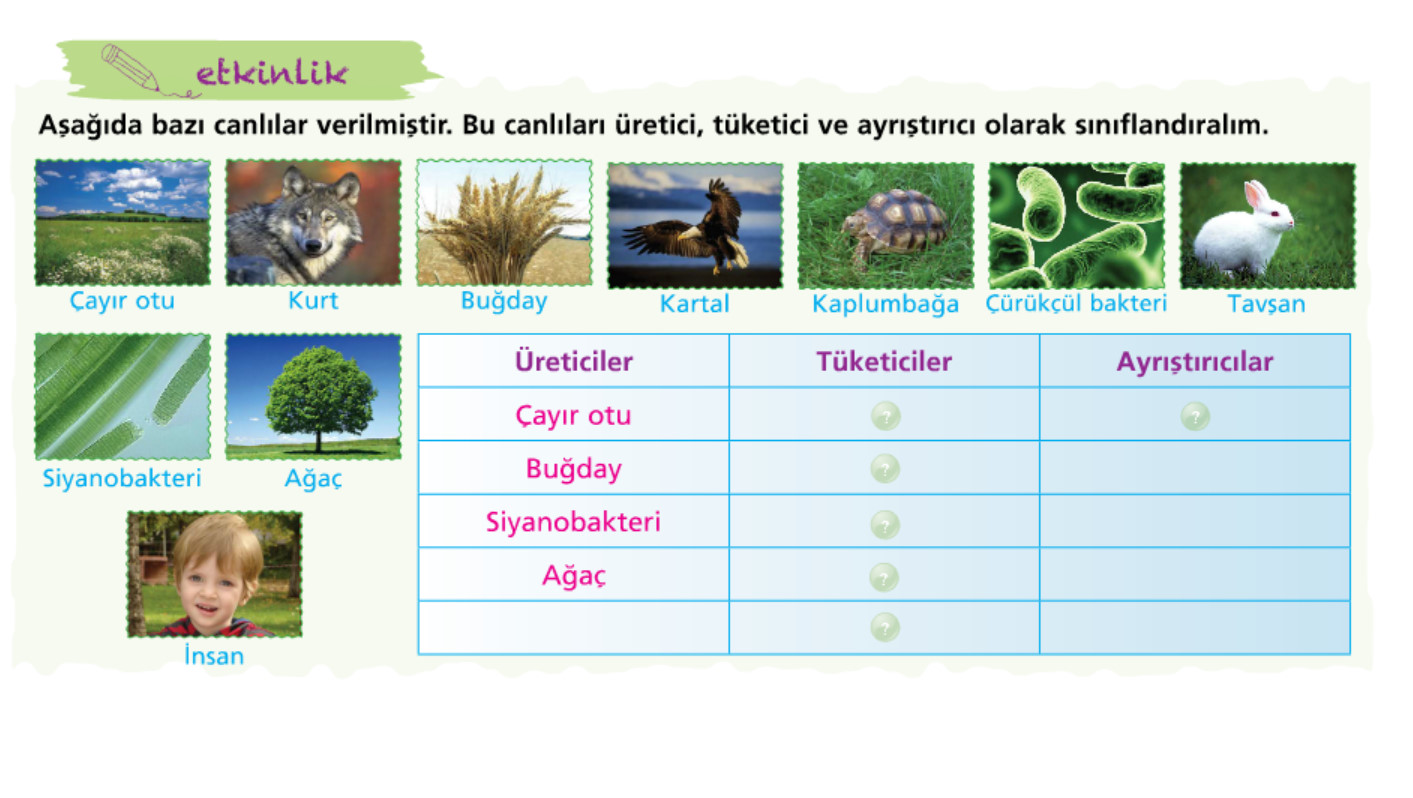 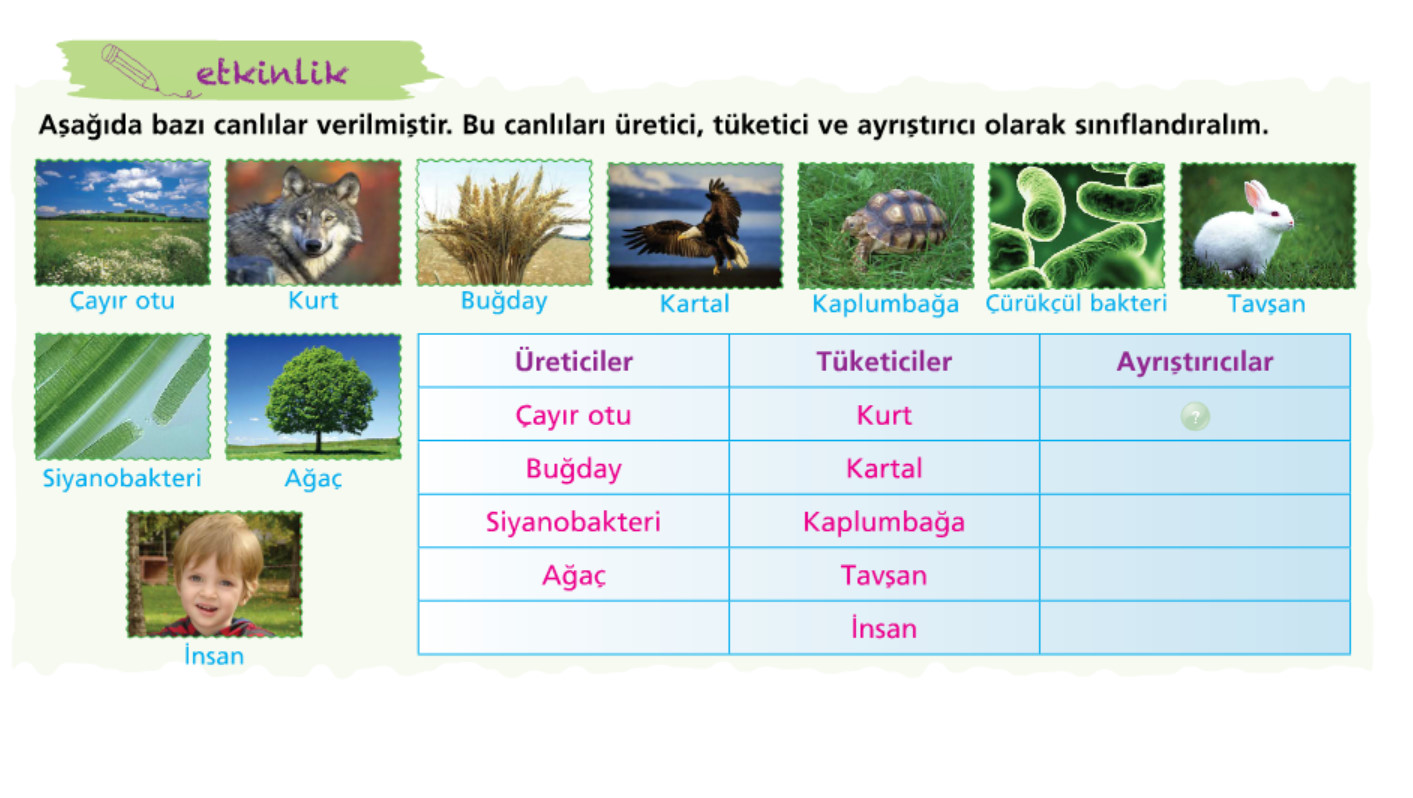 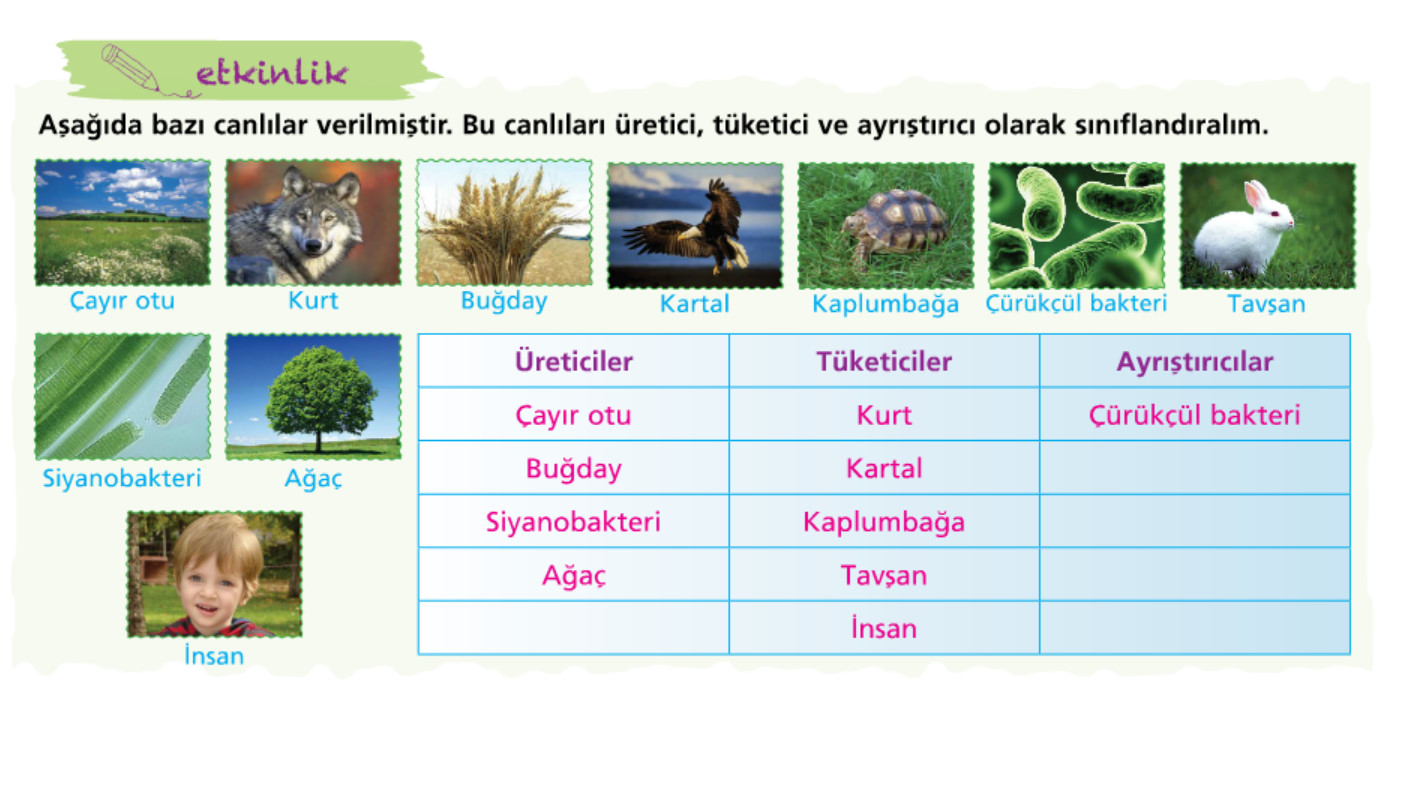 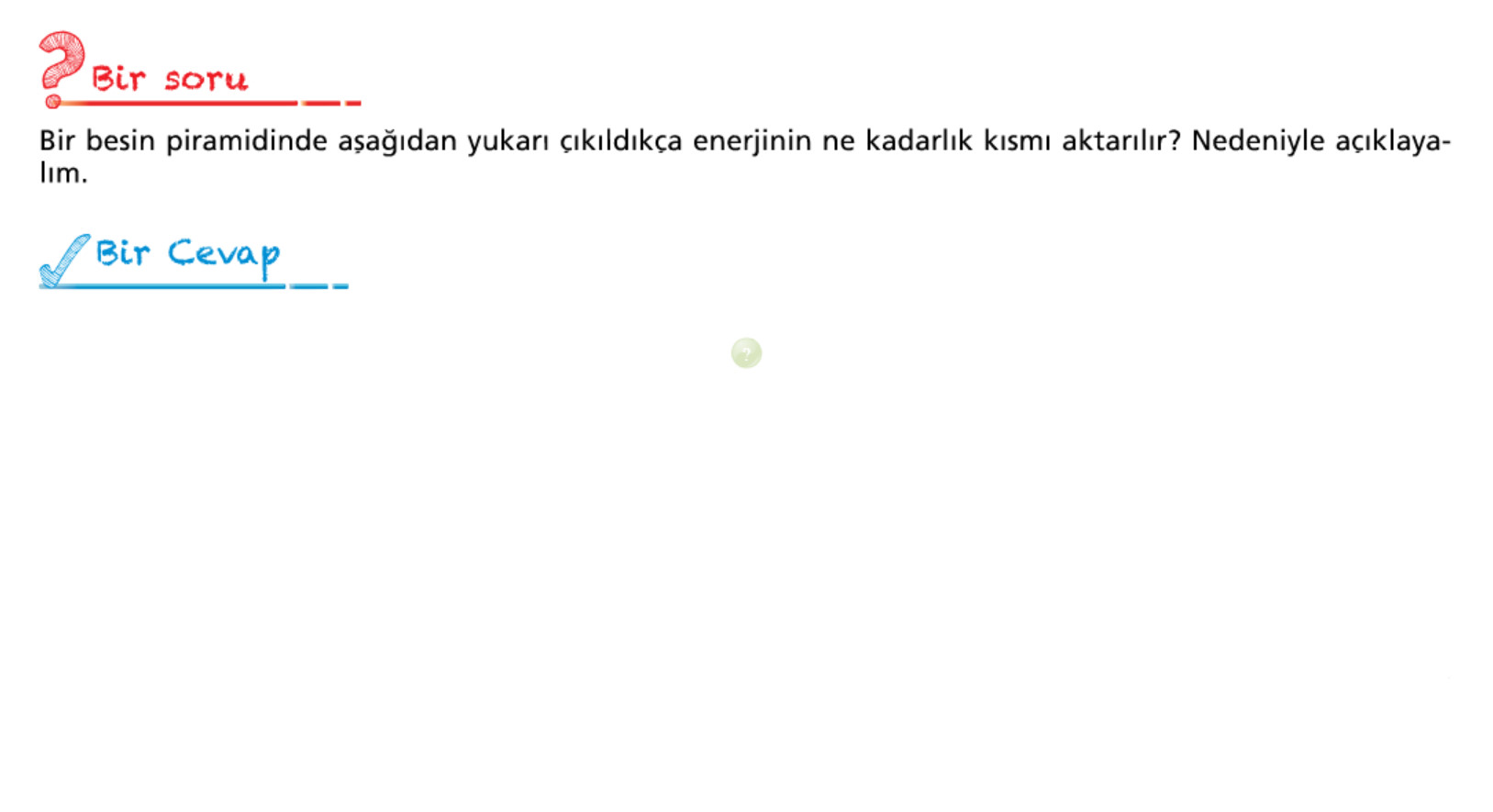 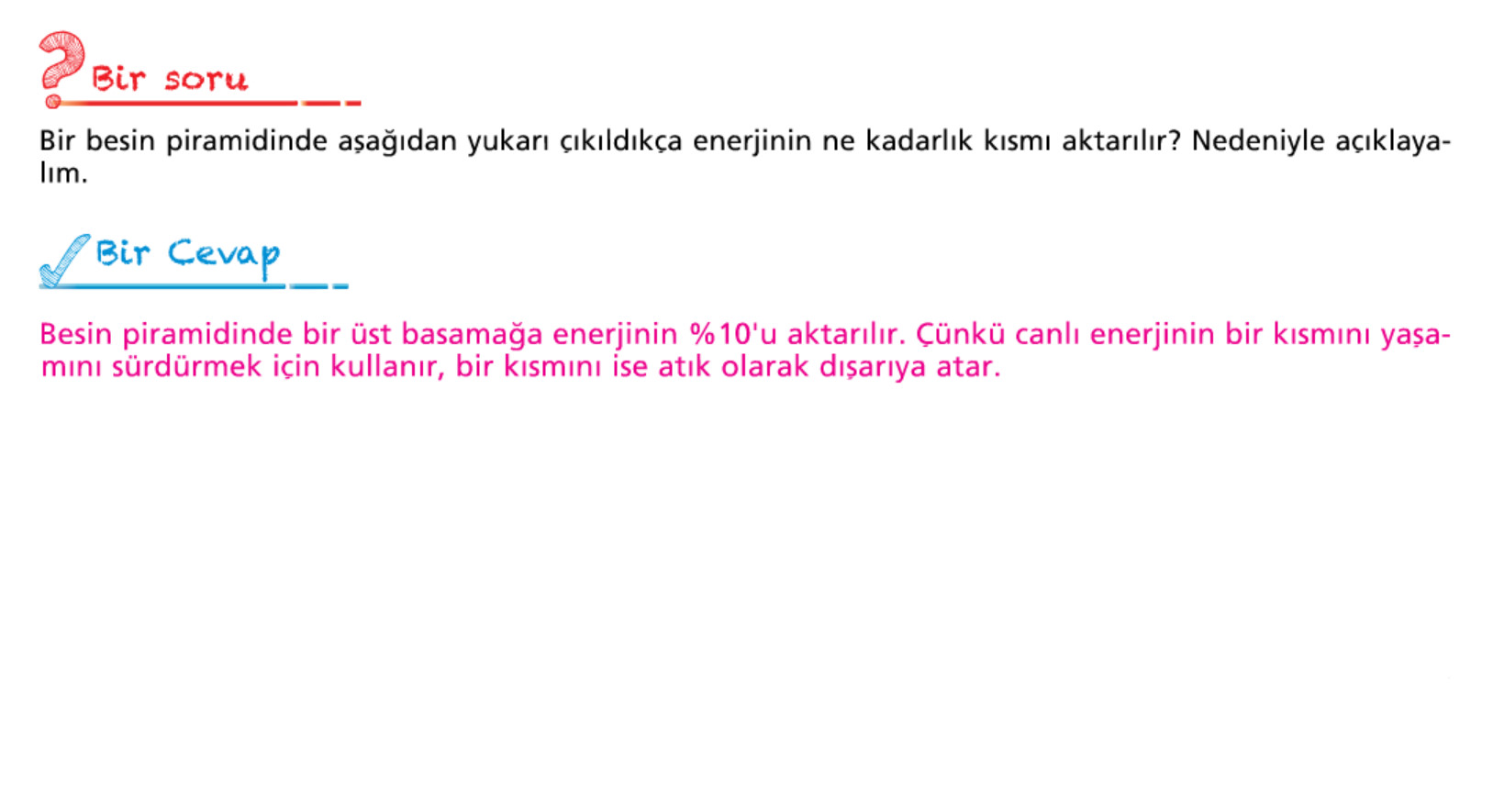 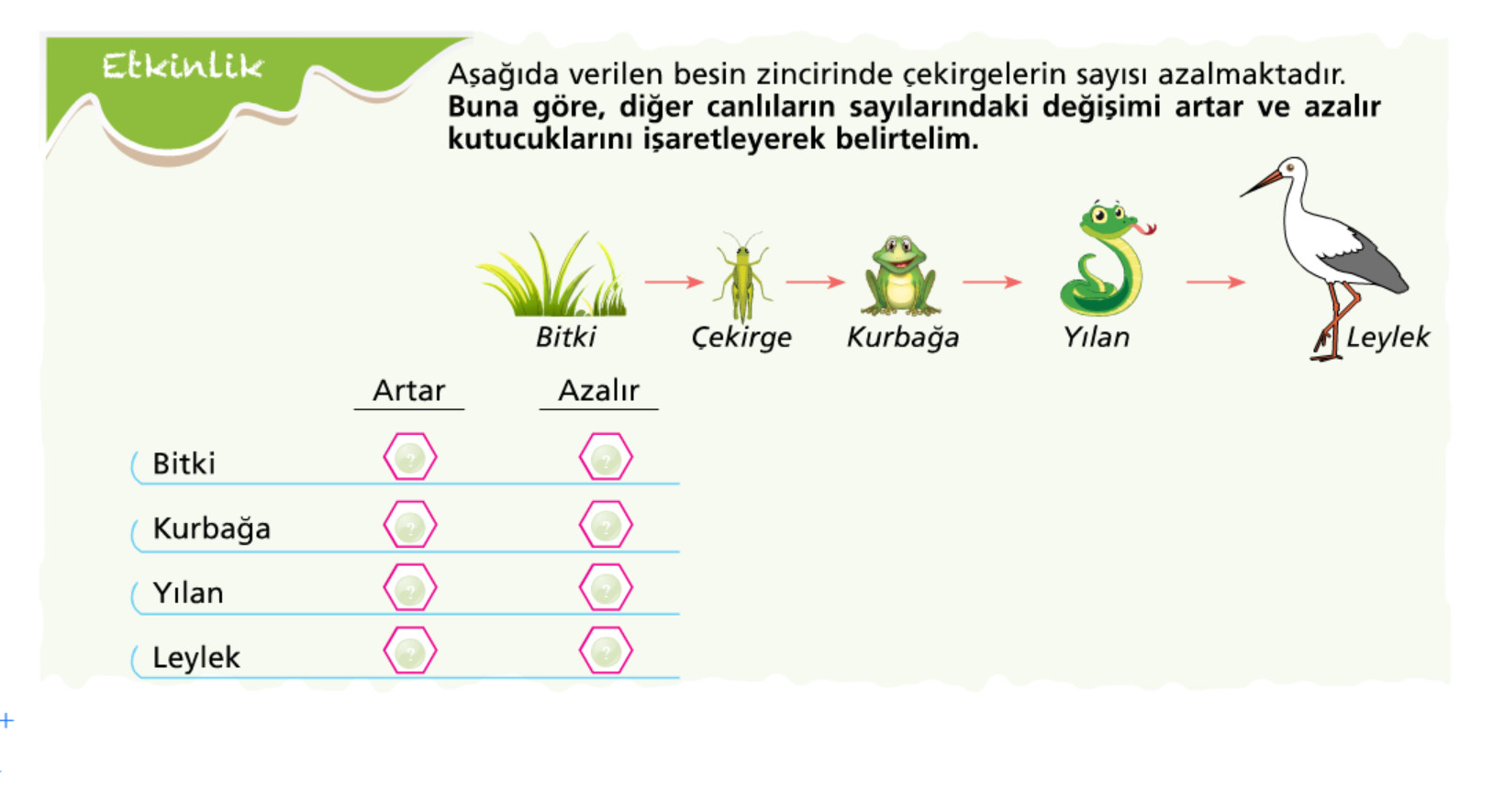 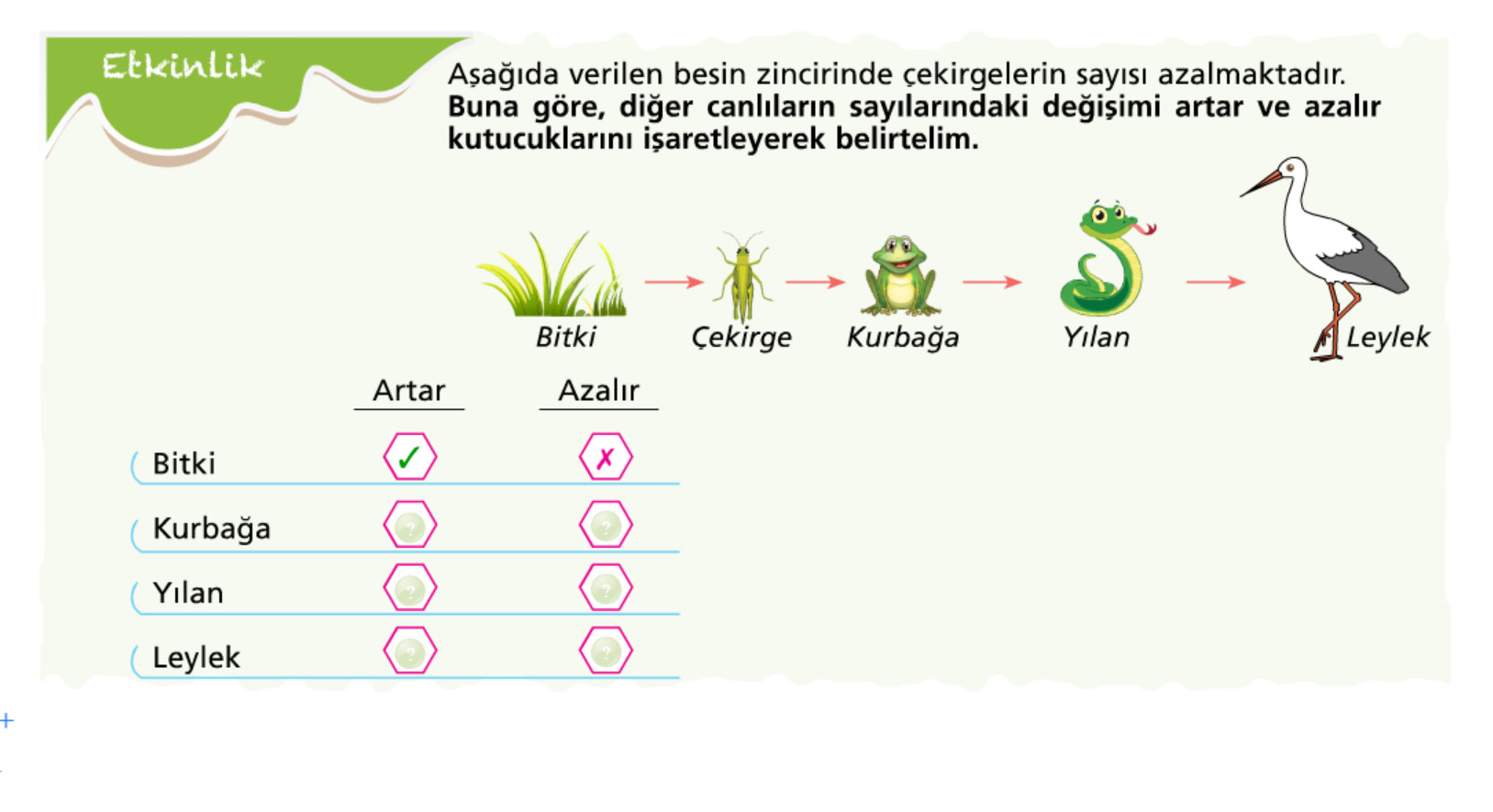 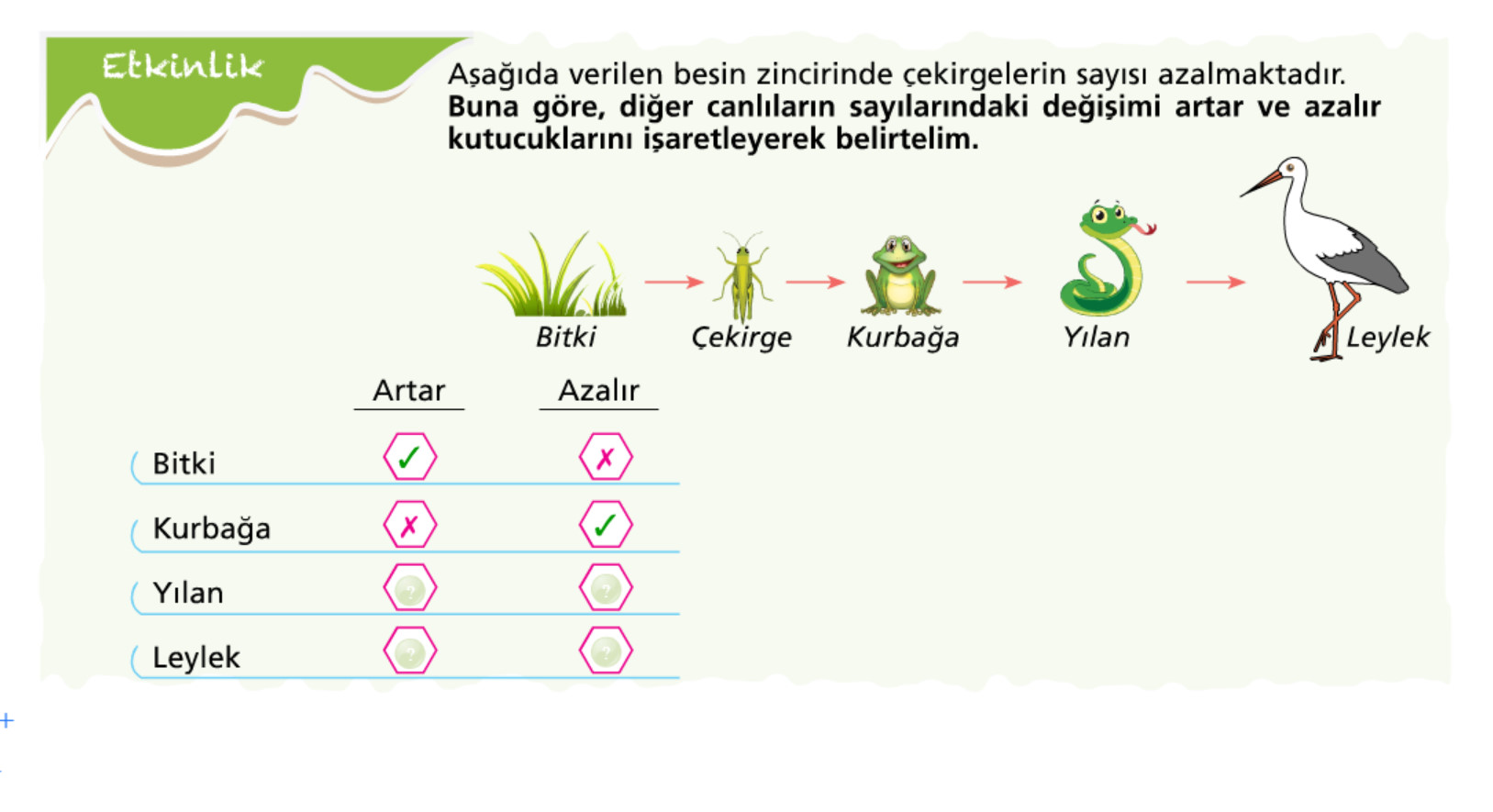 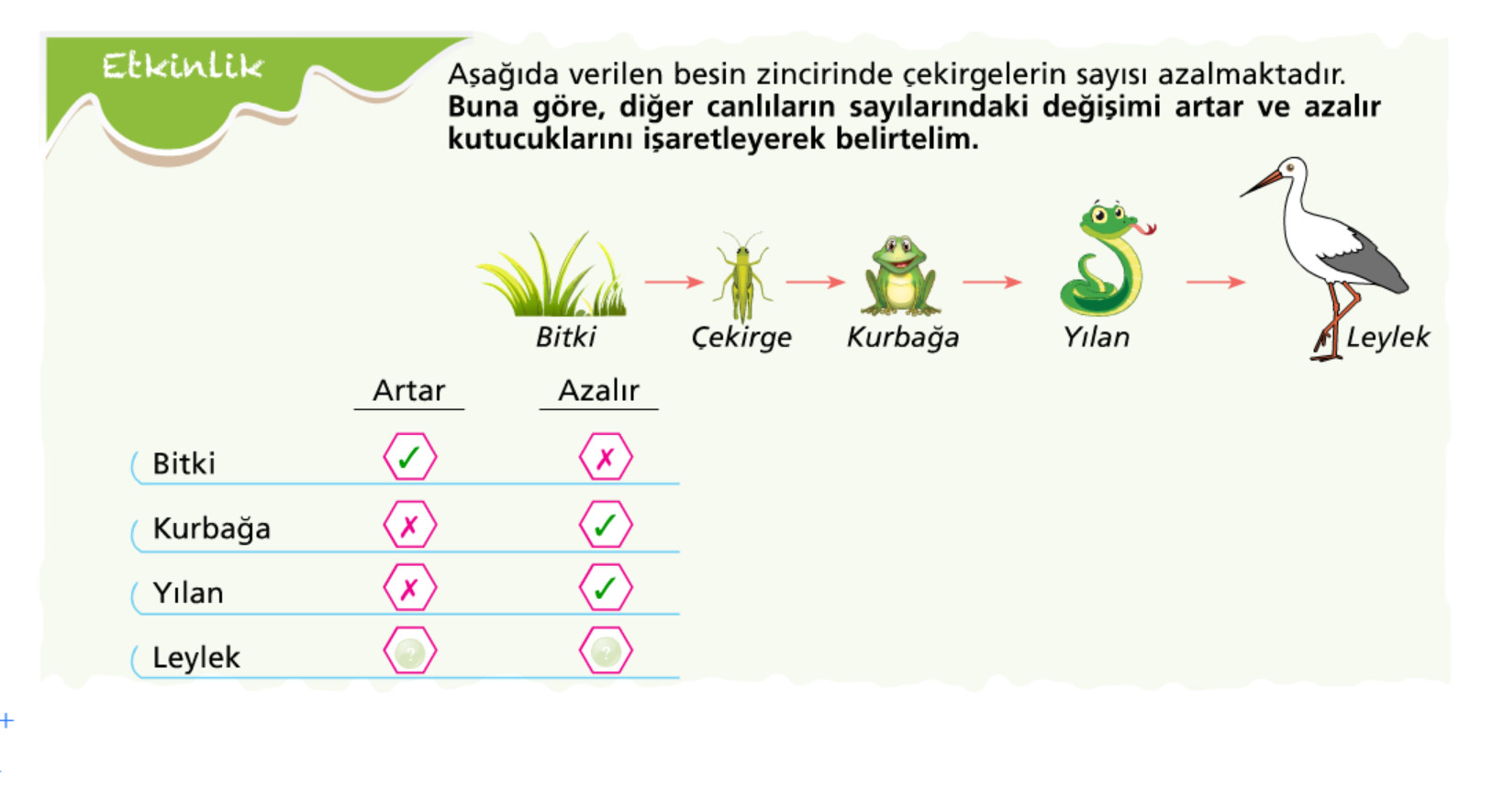 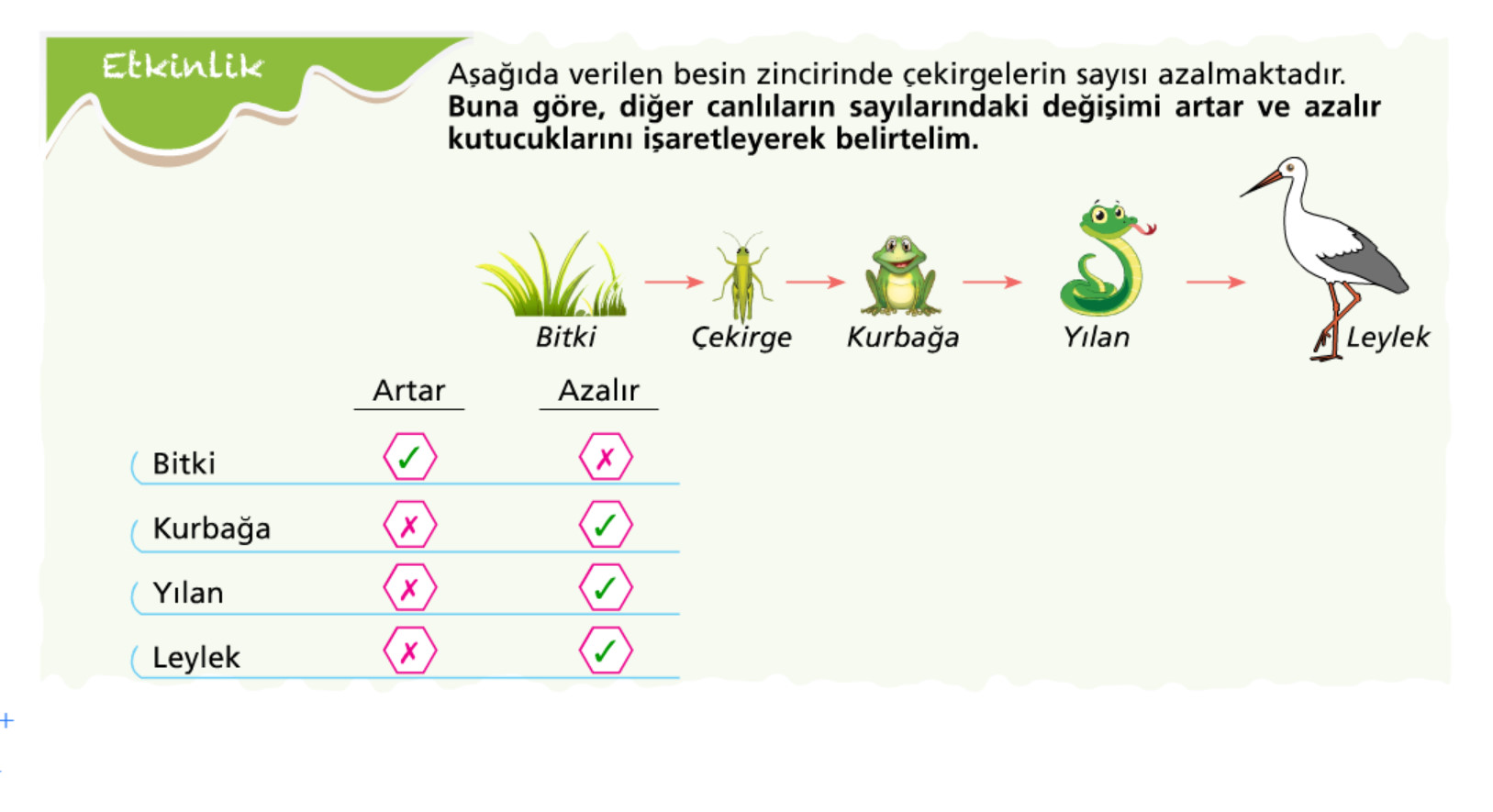 DEĞERLENDİRME SORULARI
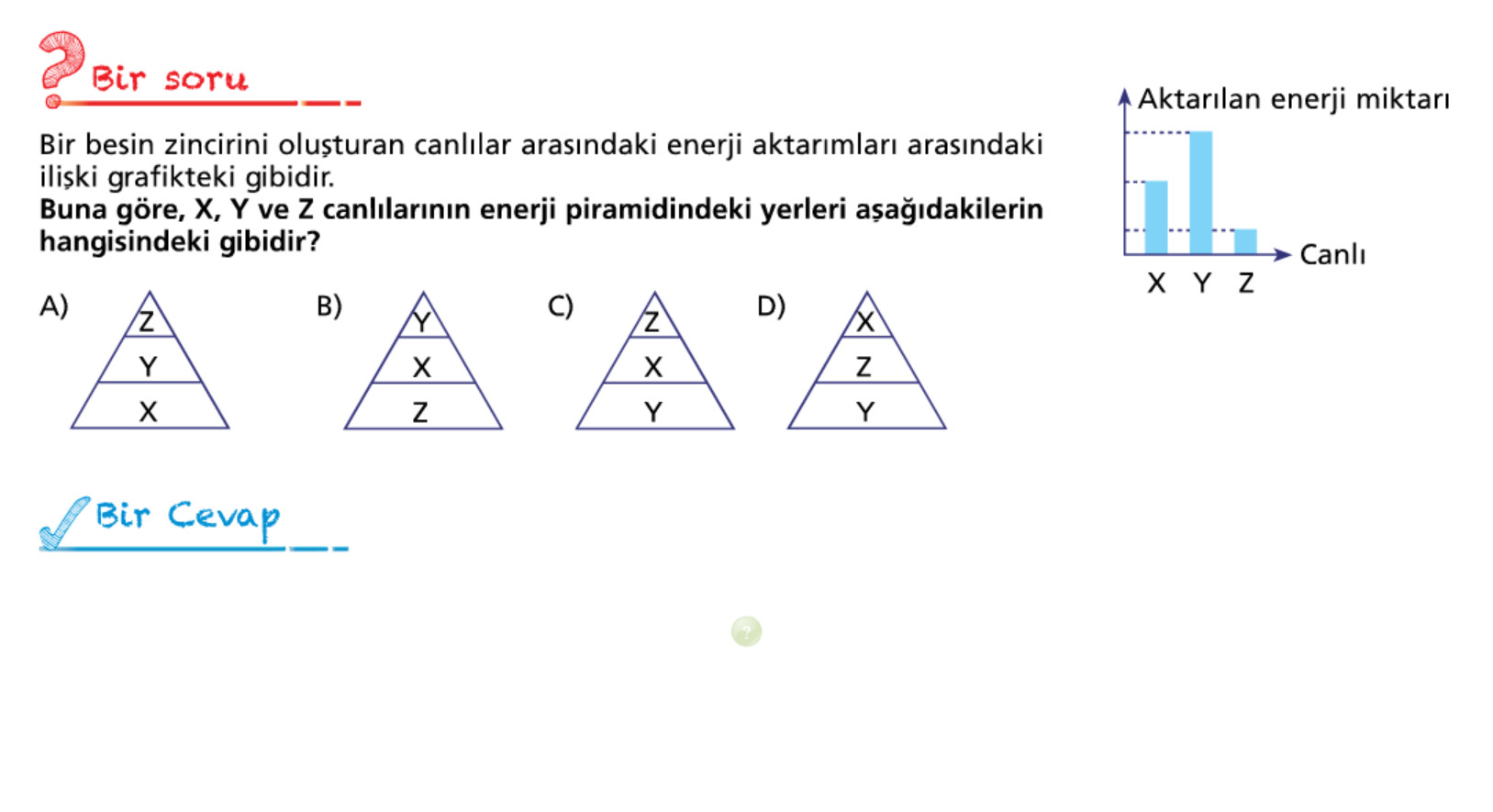 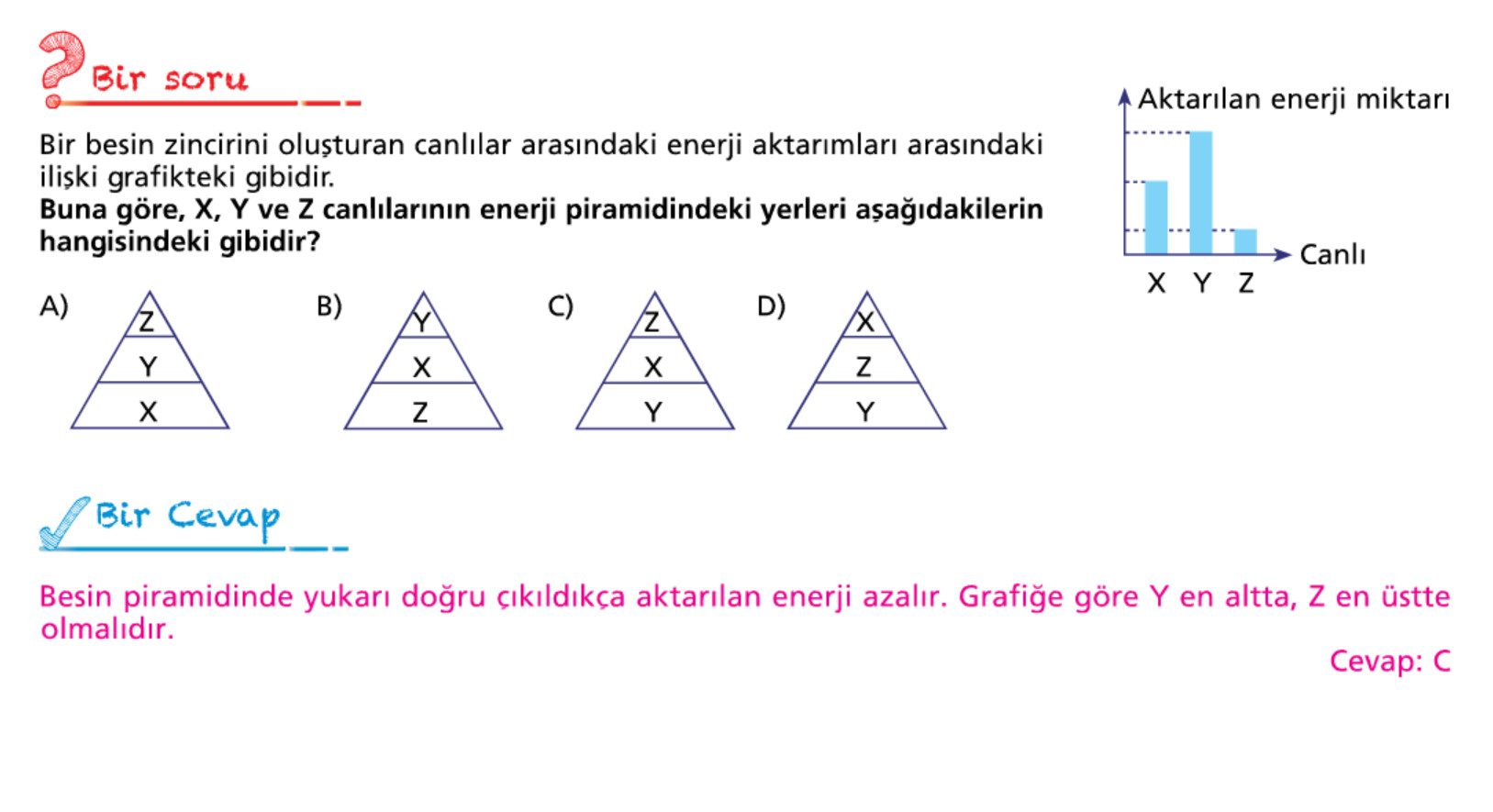 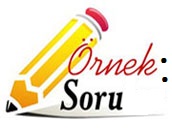 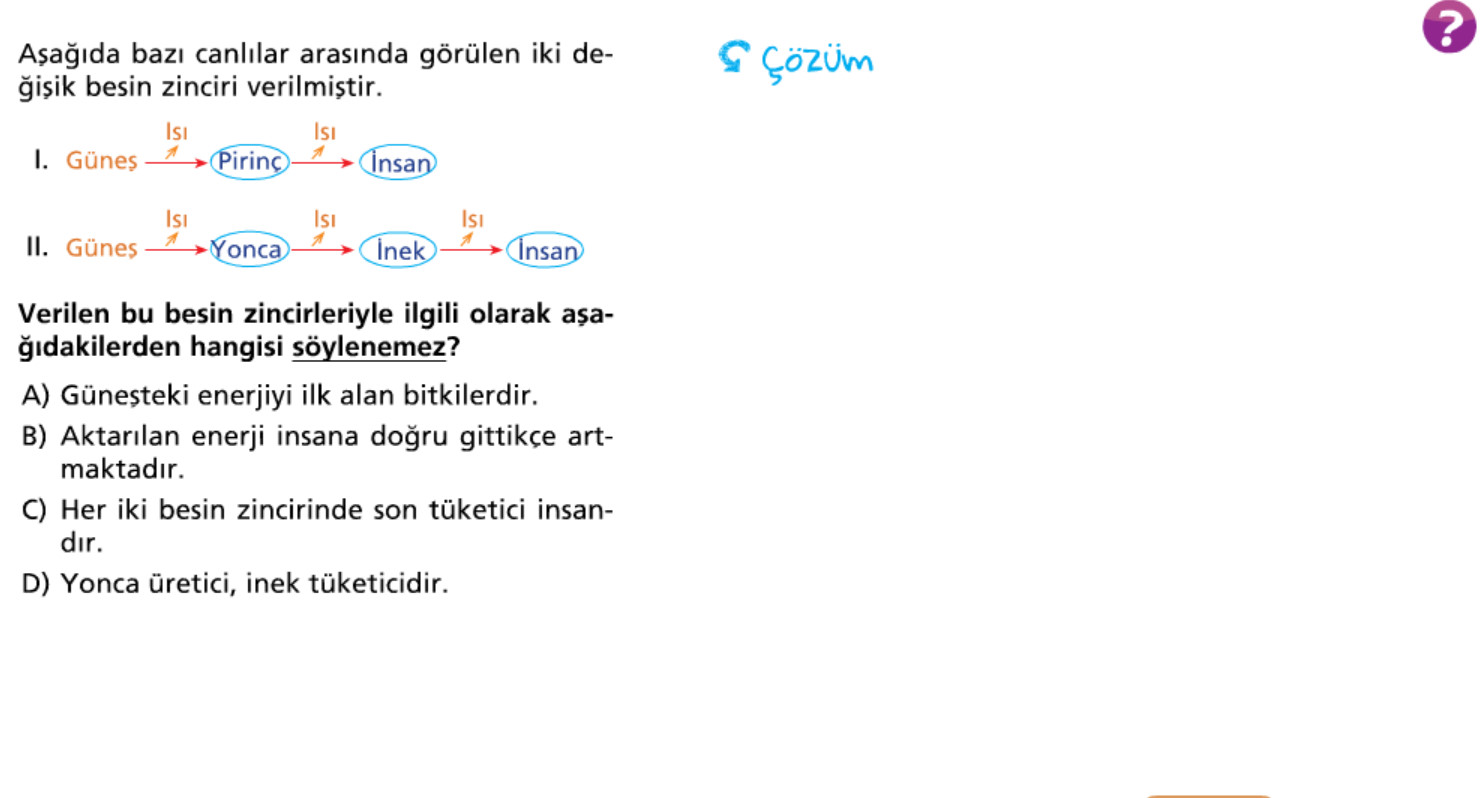 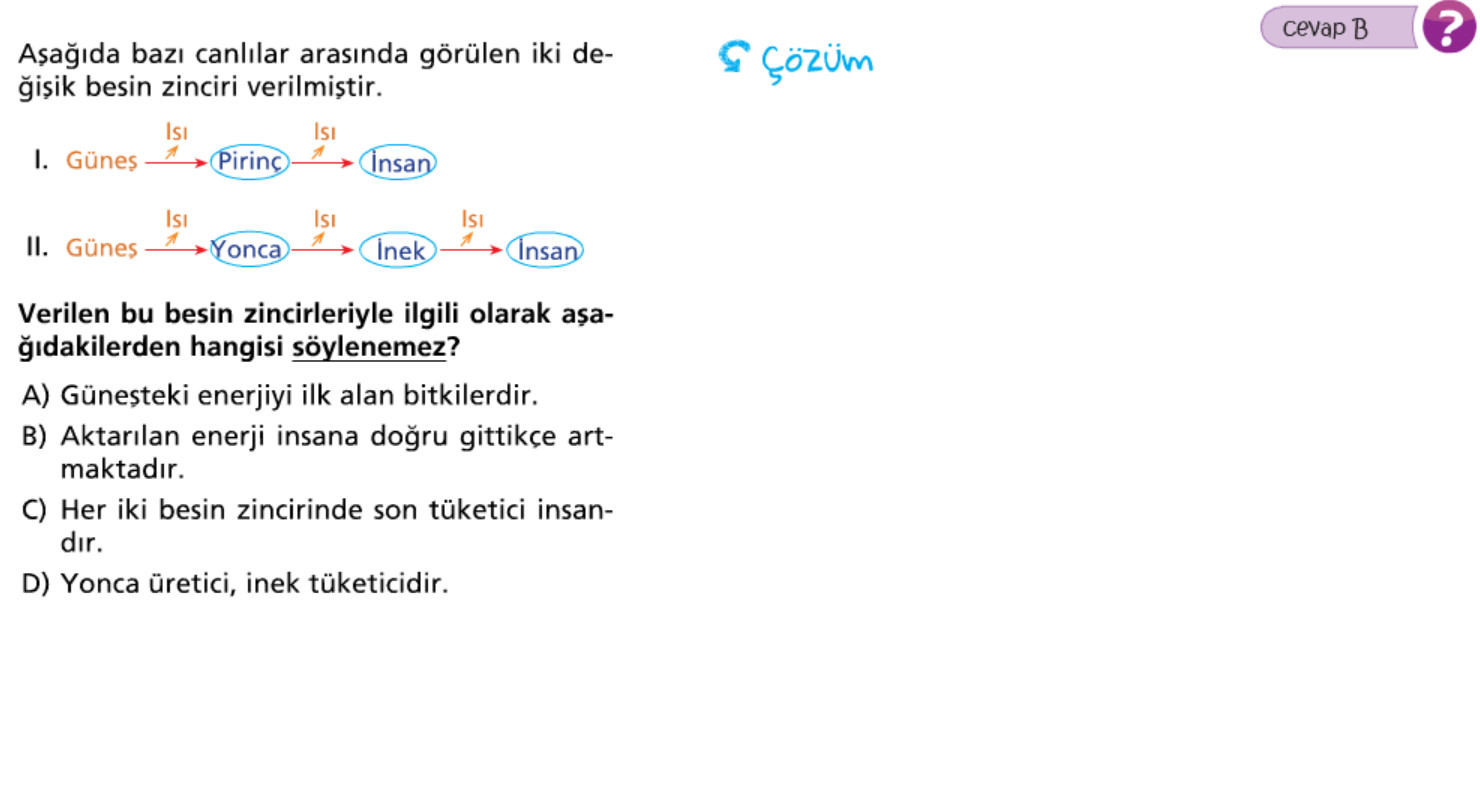 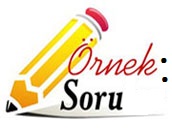 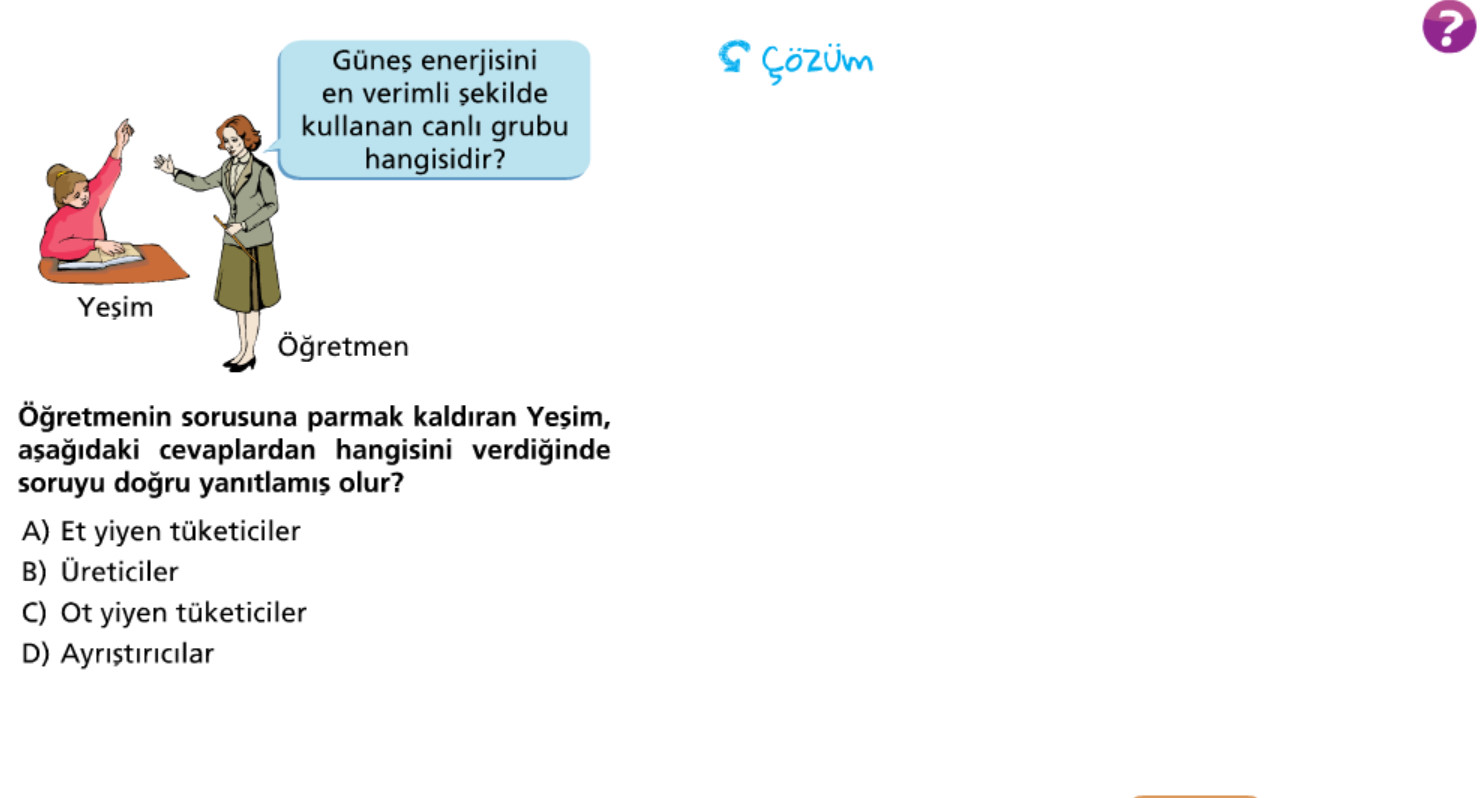 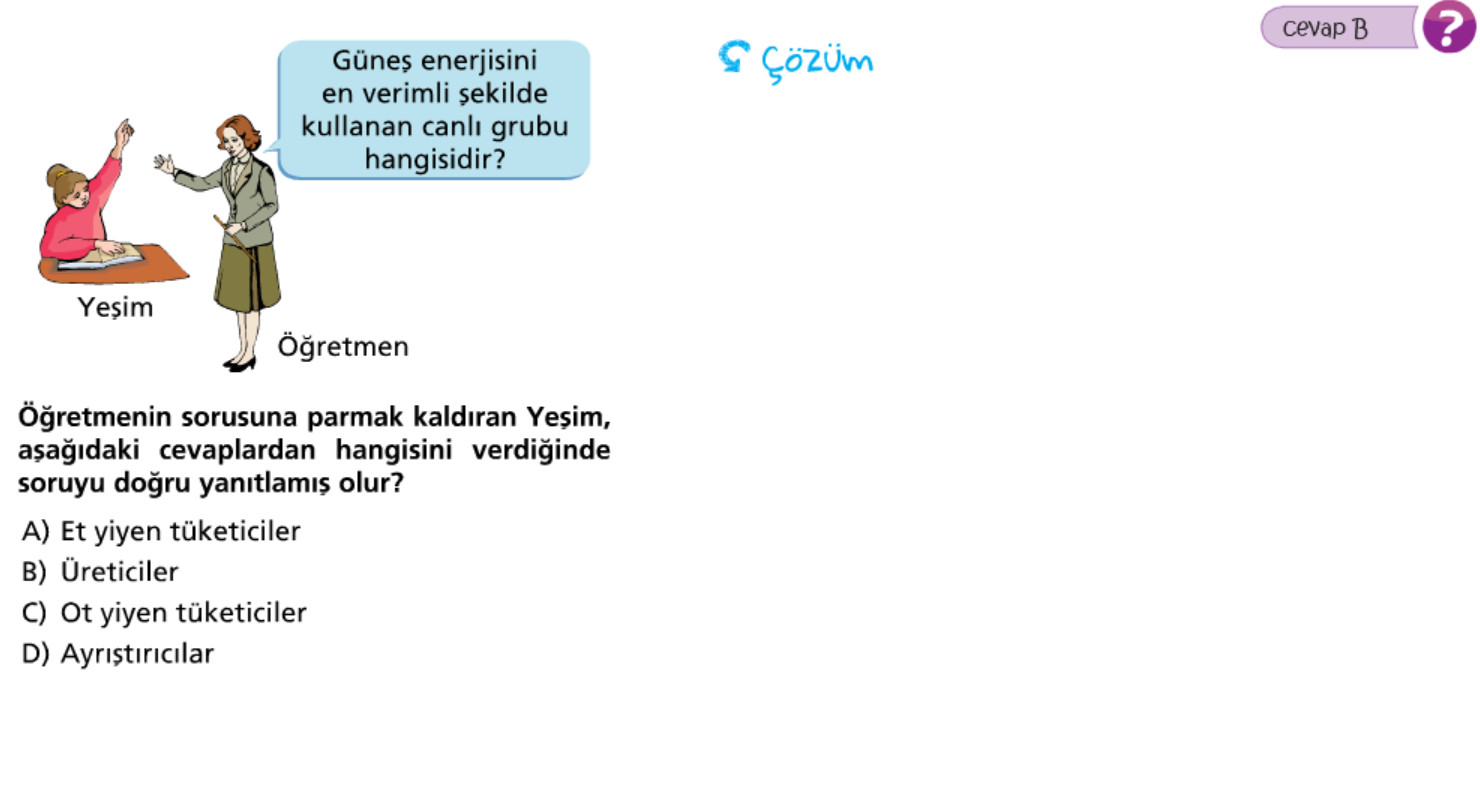 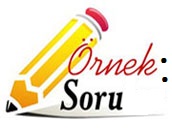 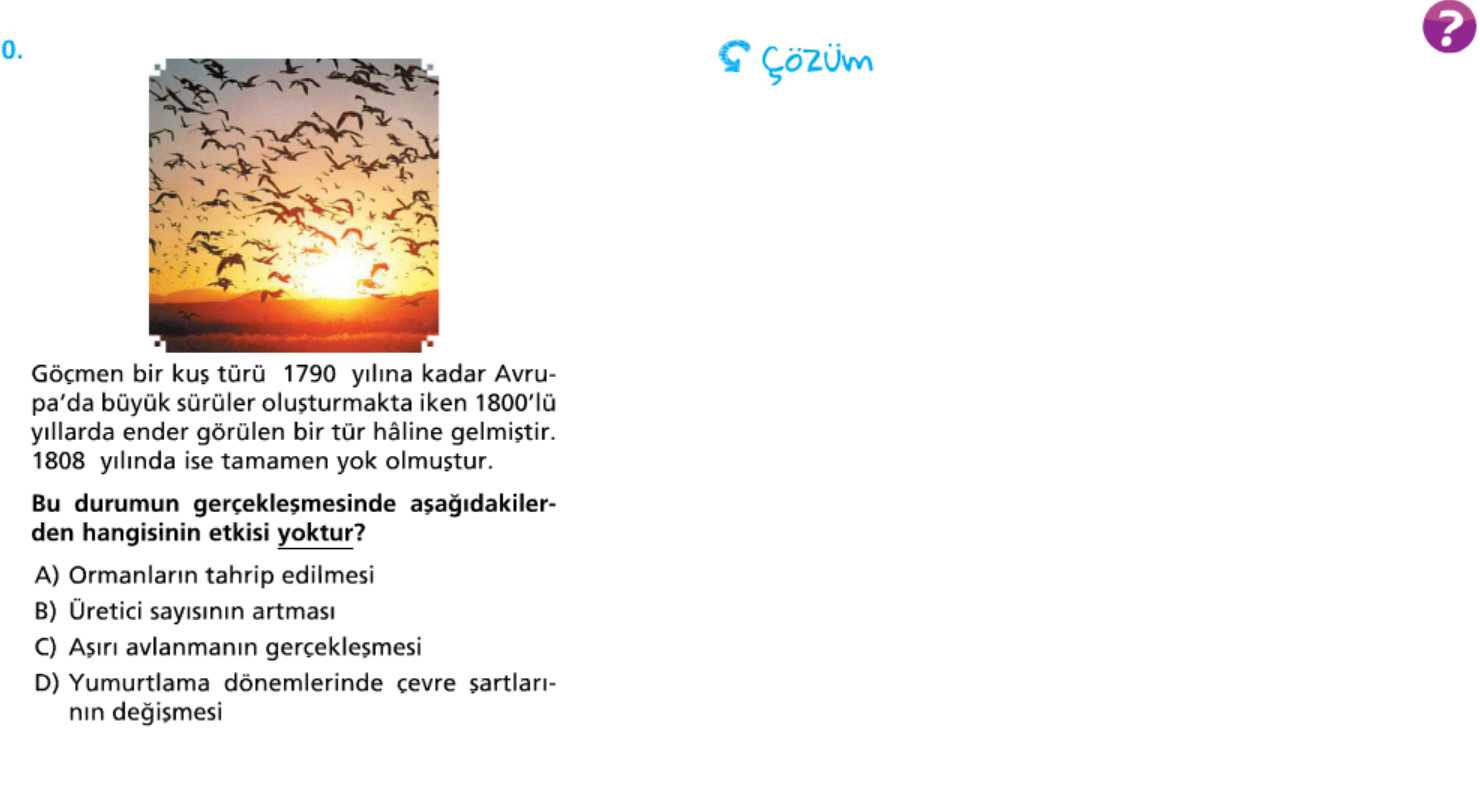 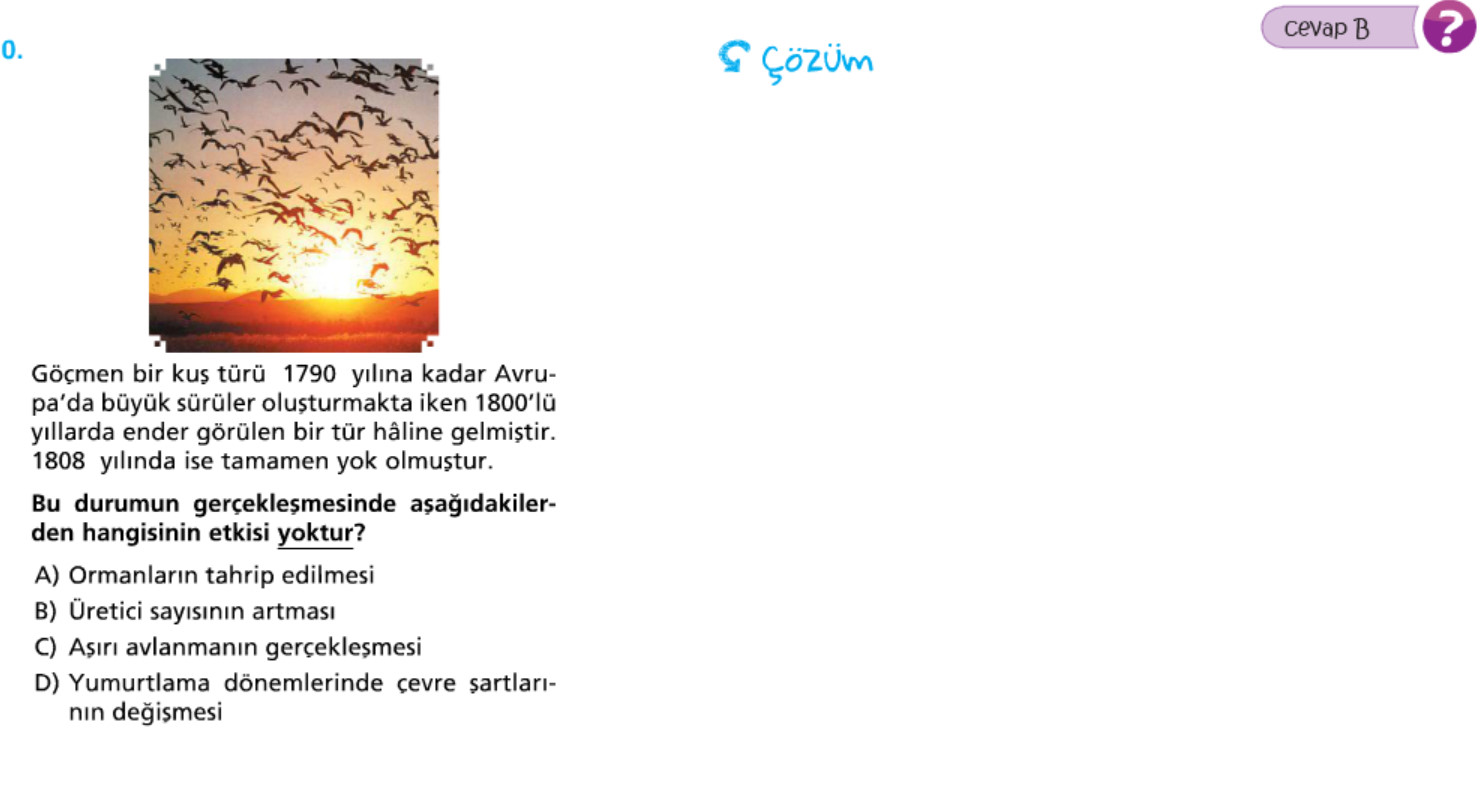 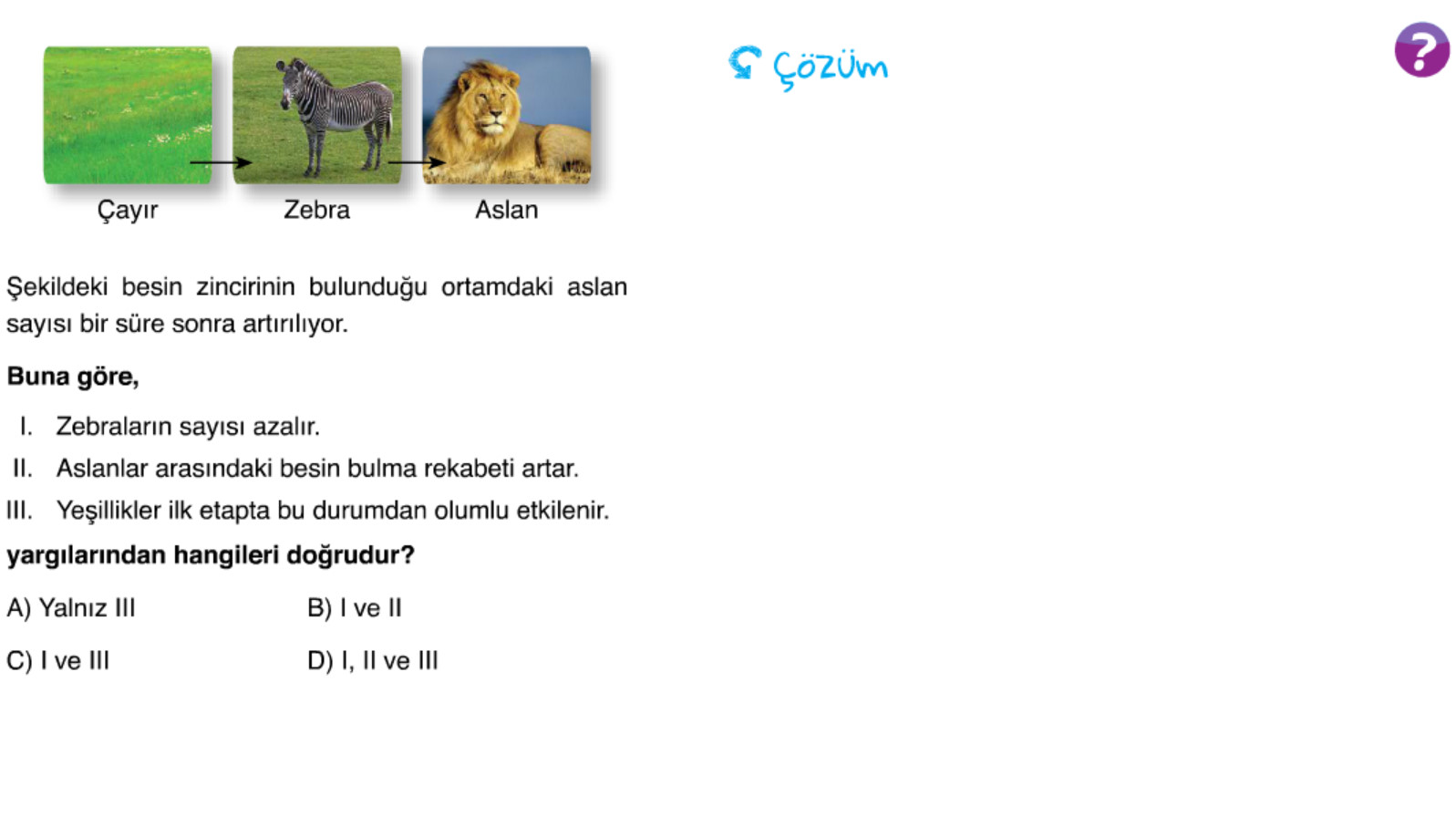 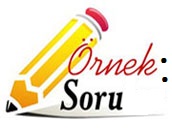 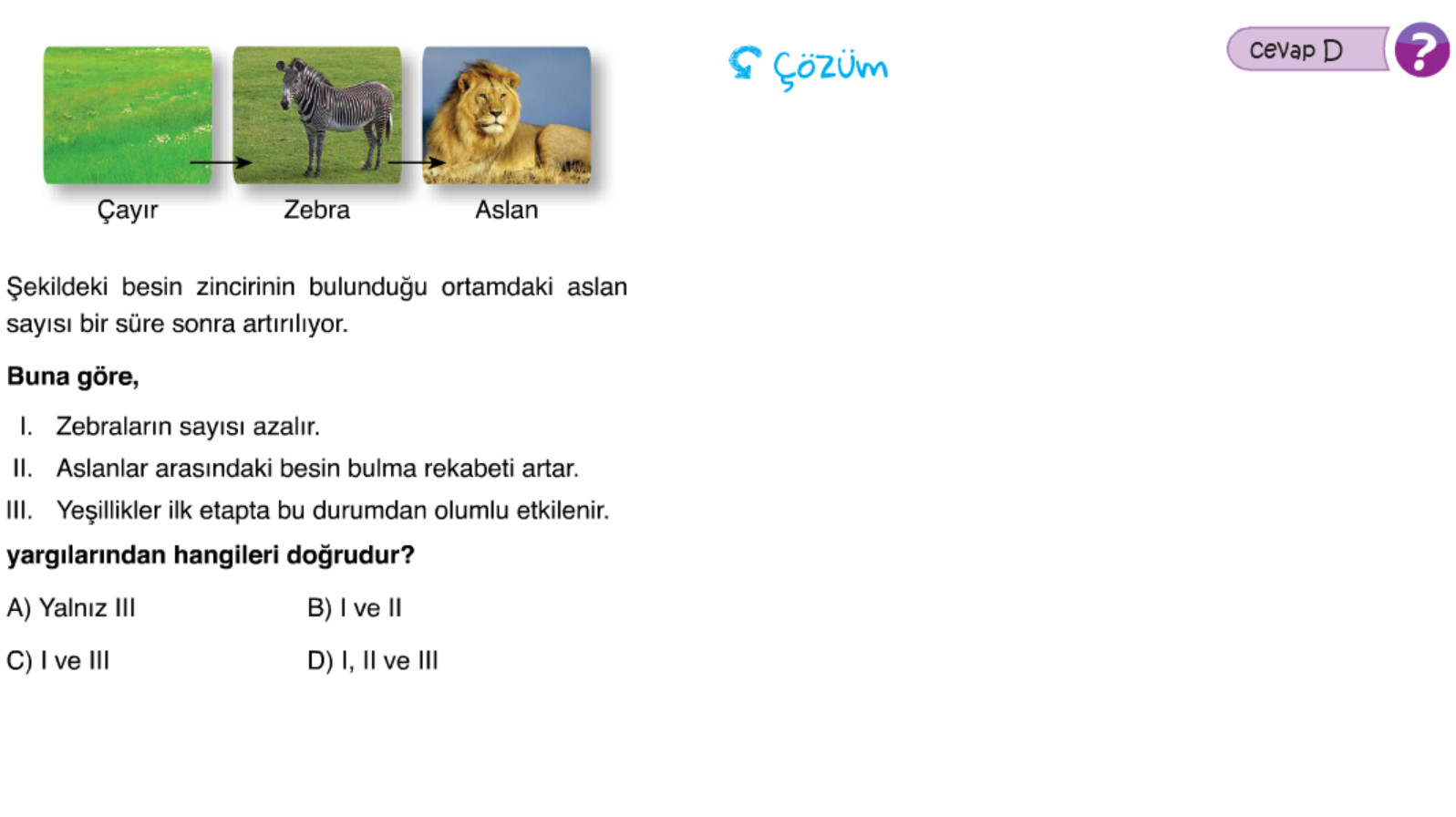 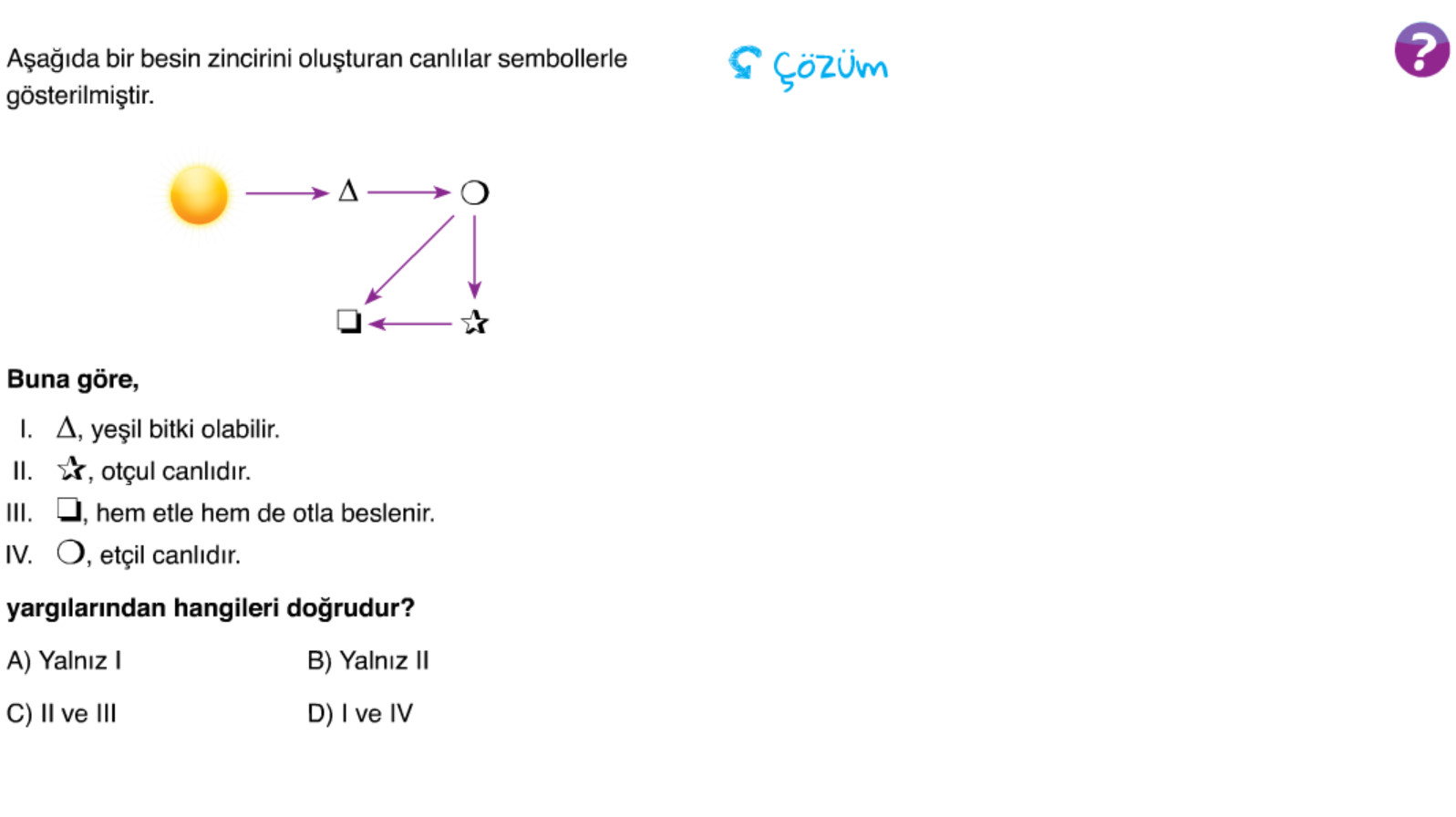 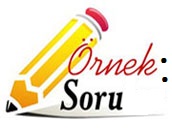 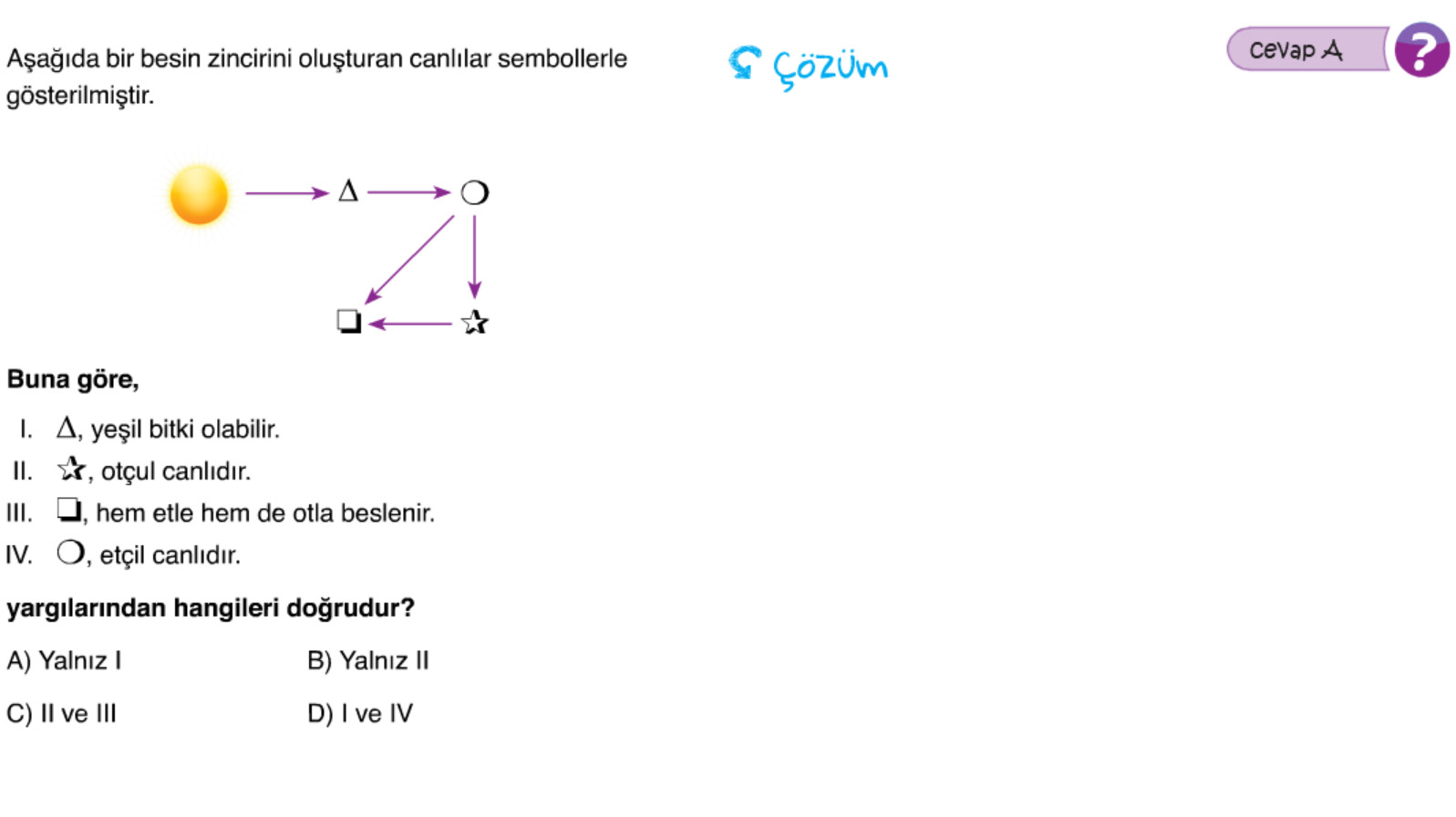 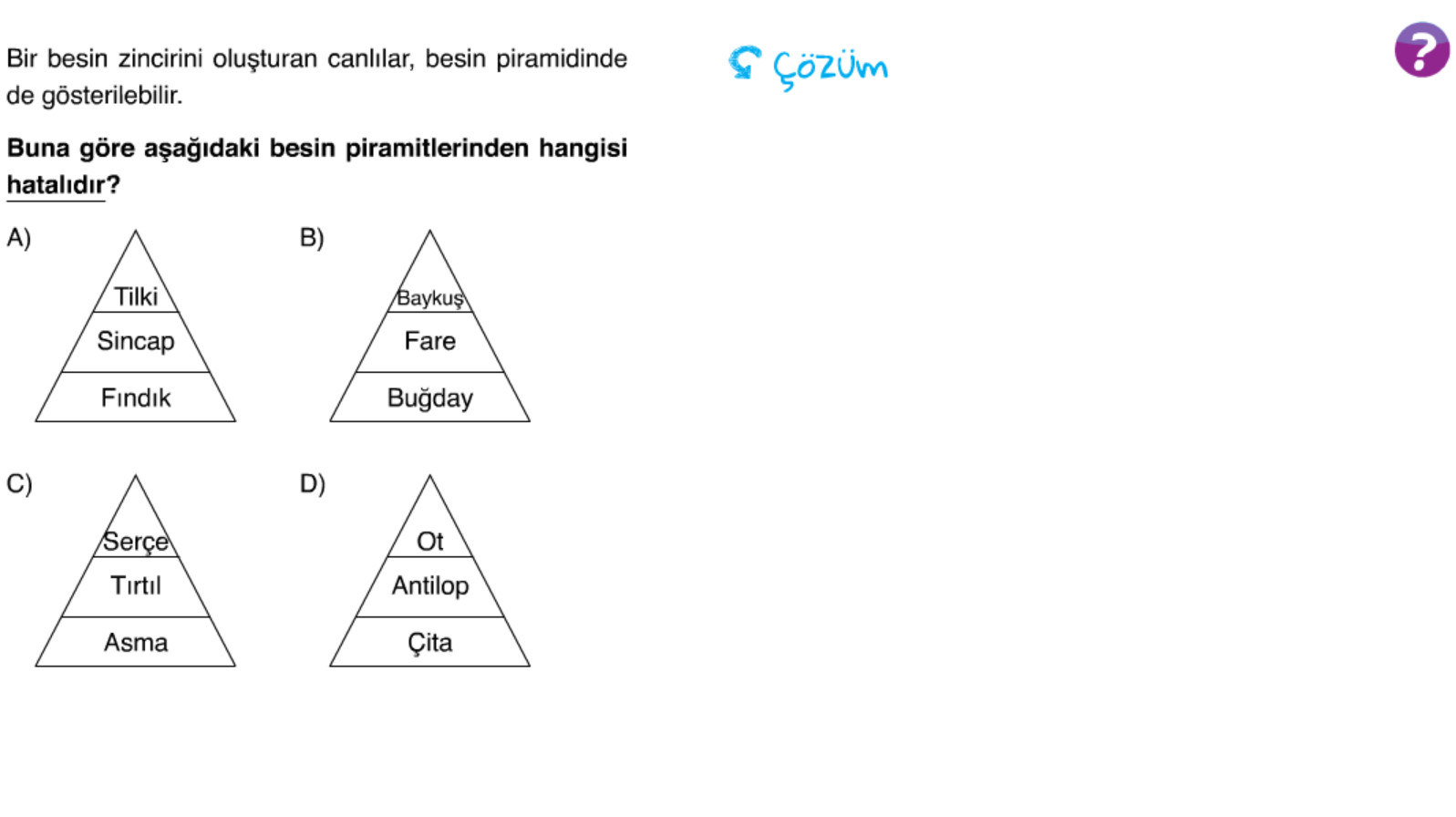 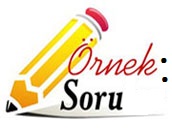 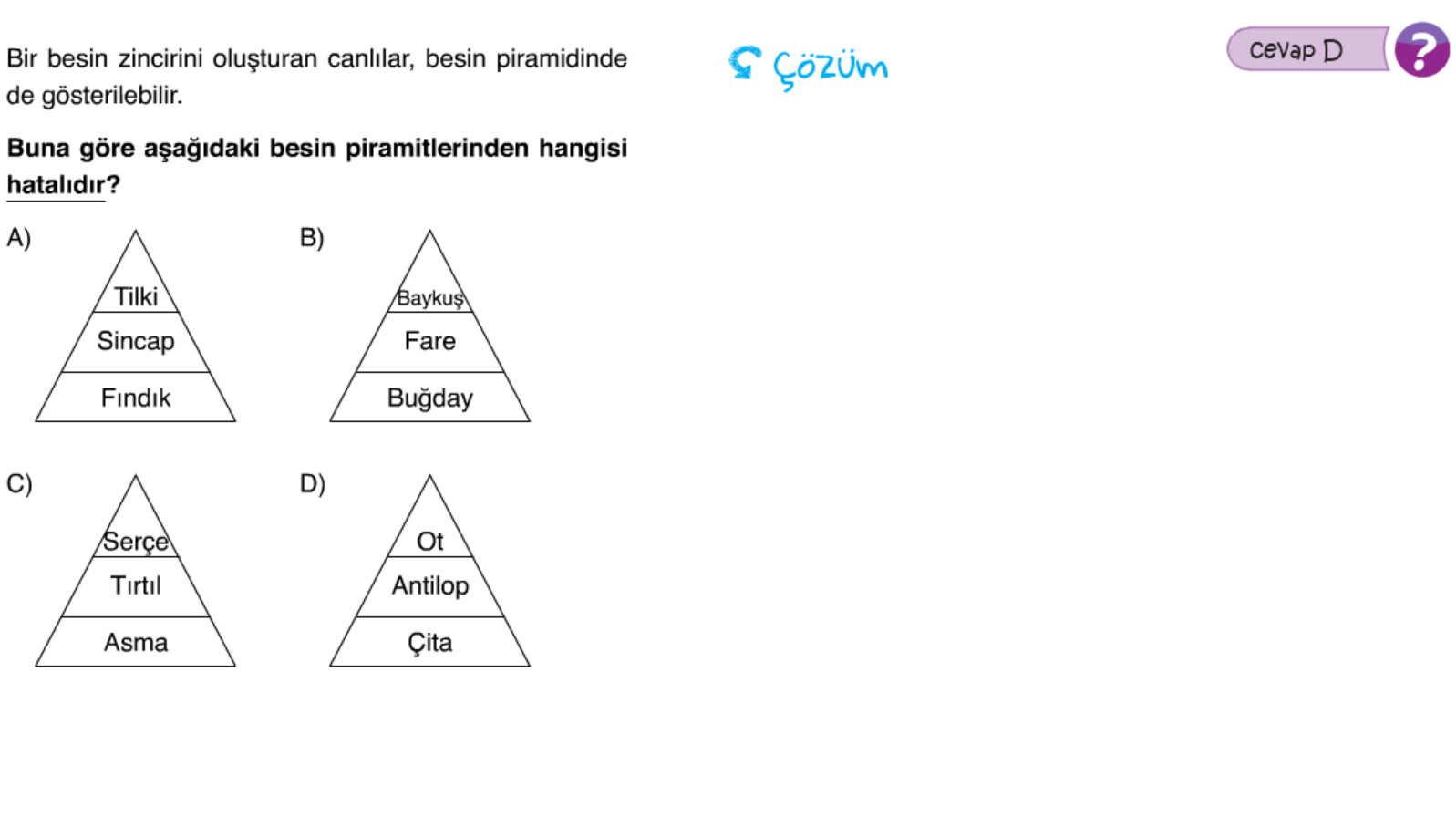 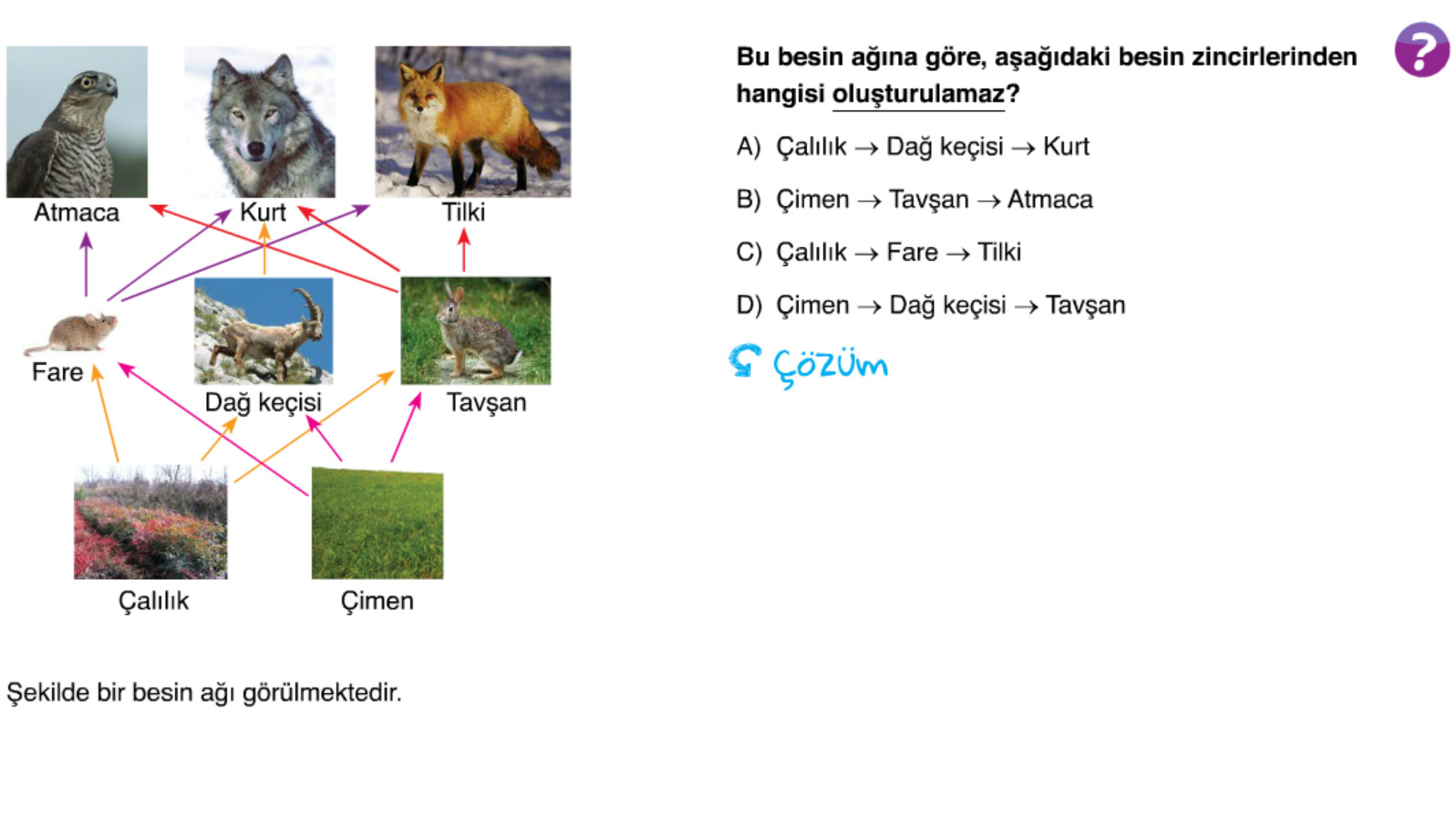 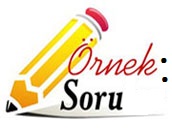 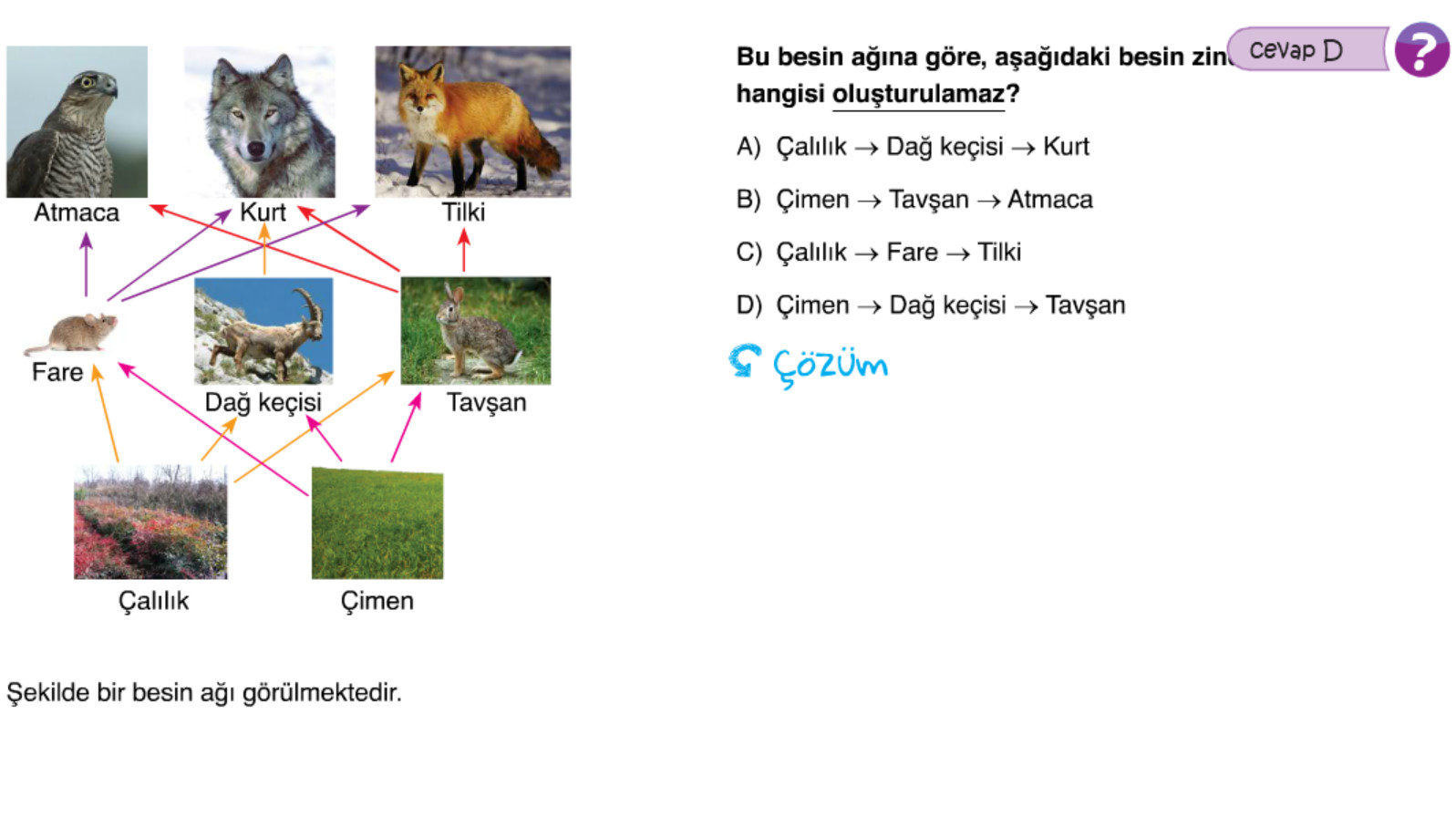 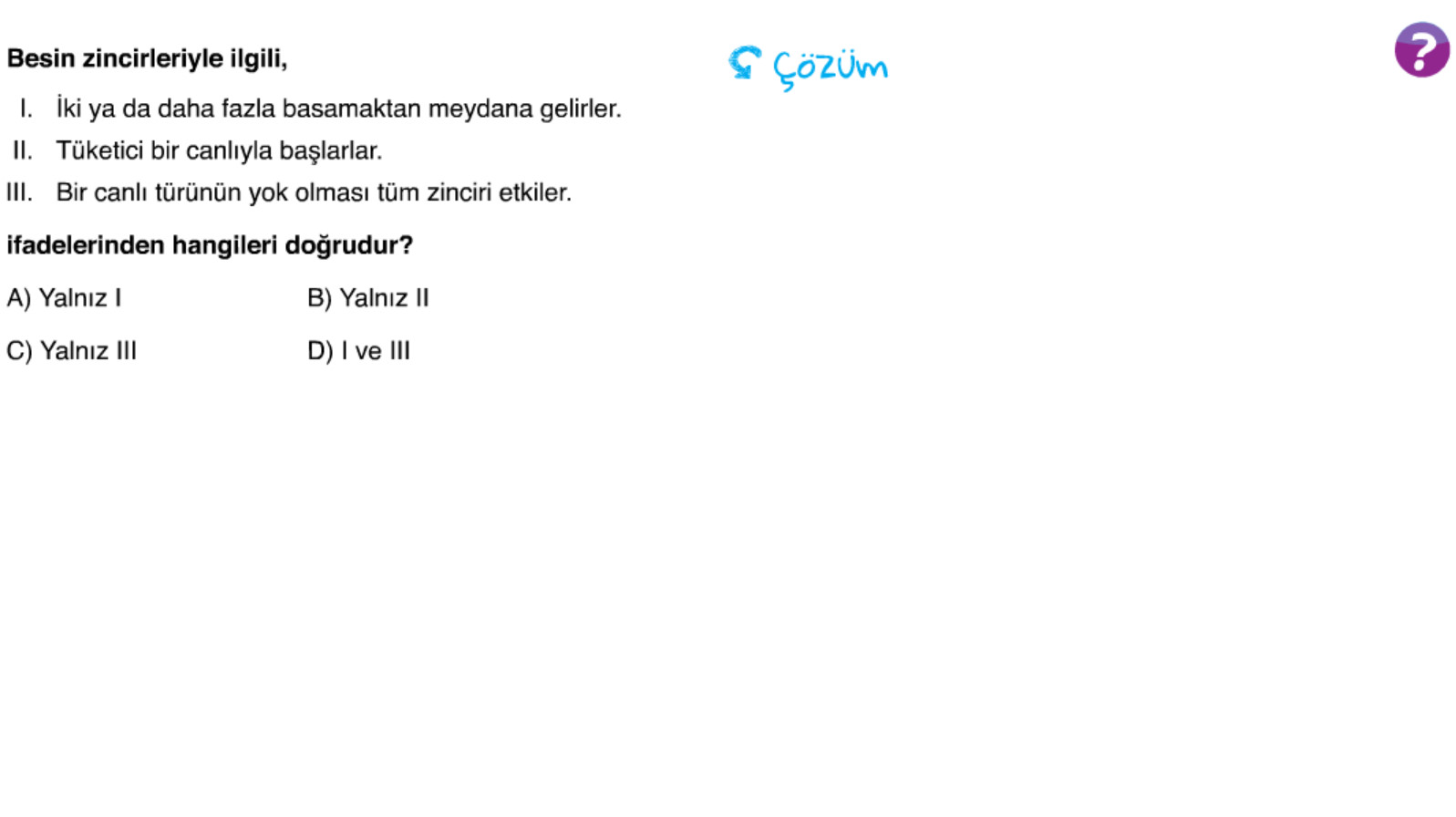 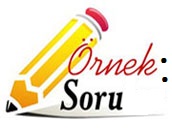 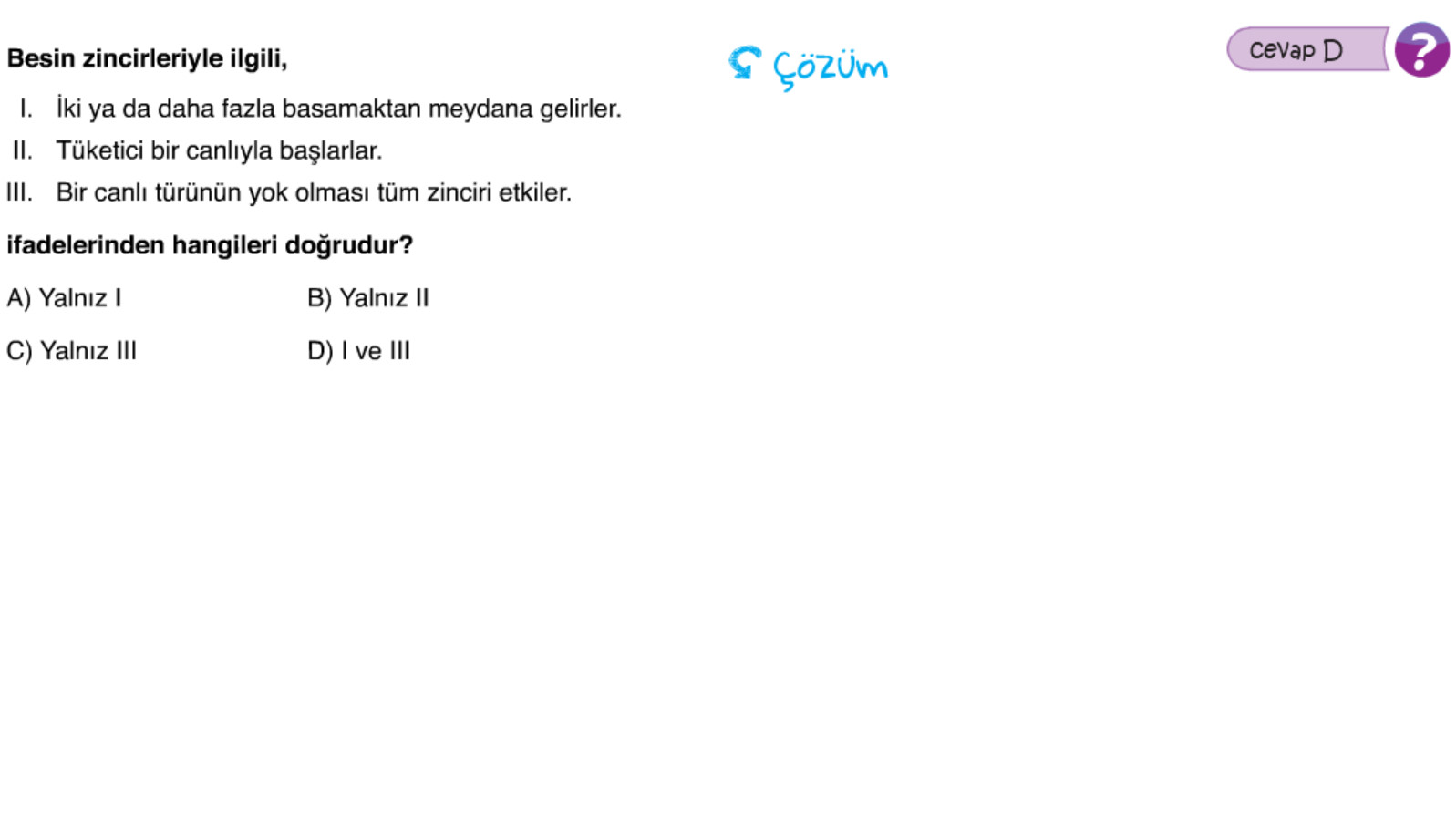 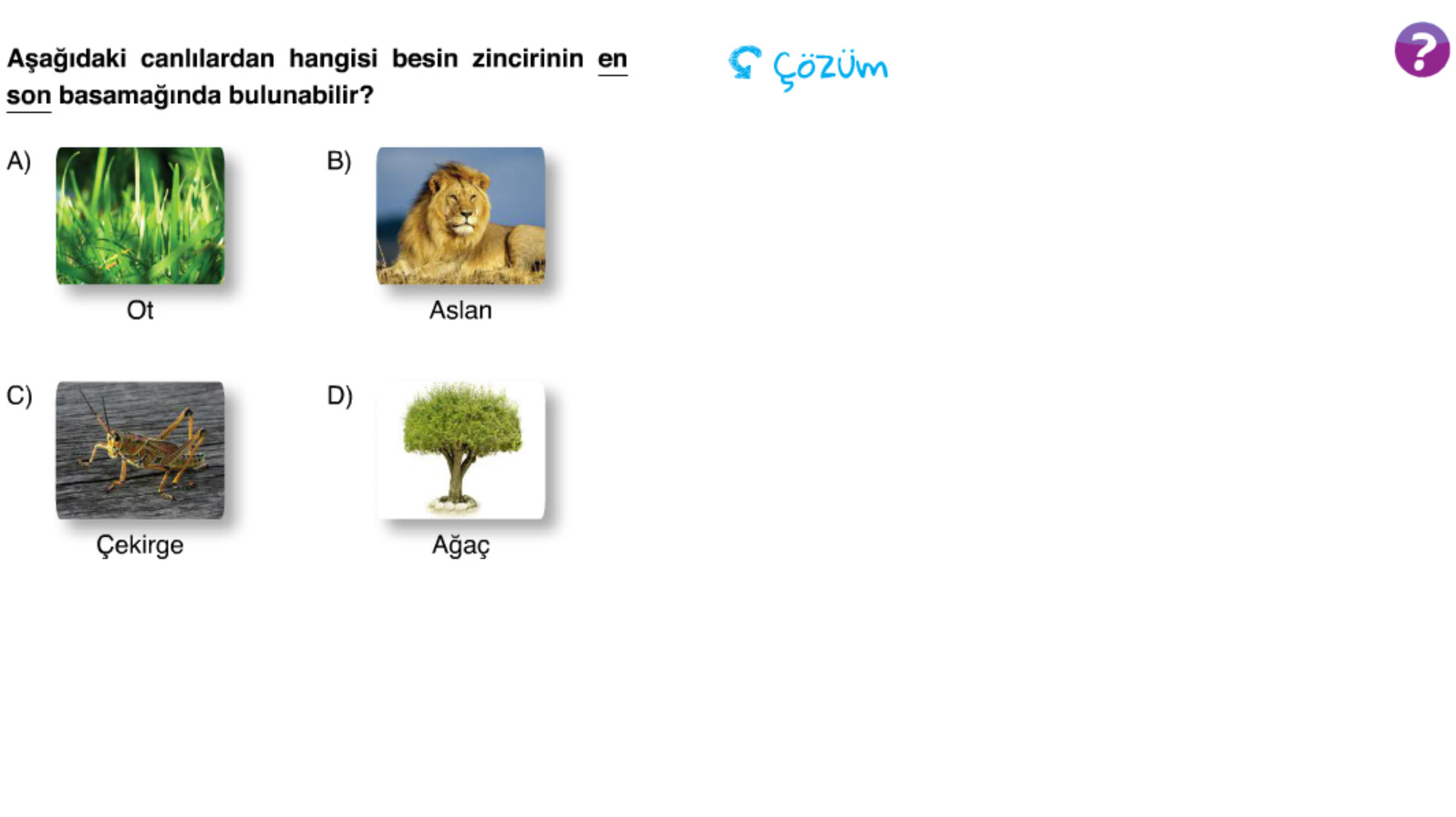 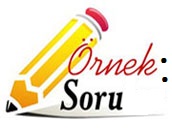 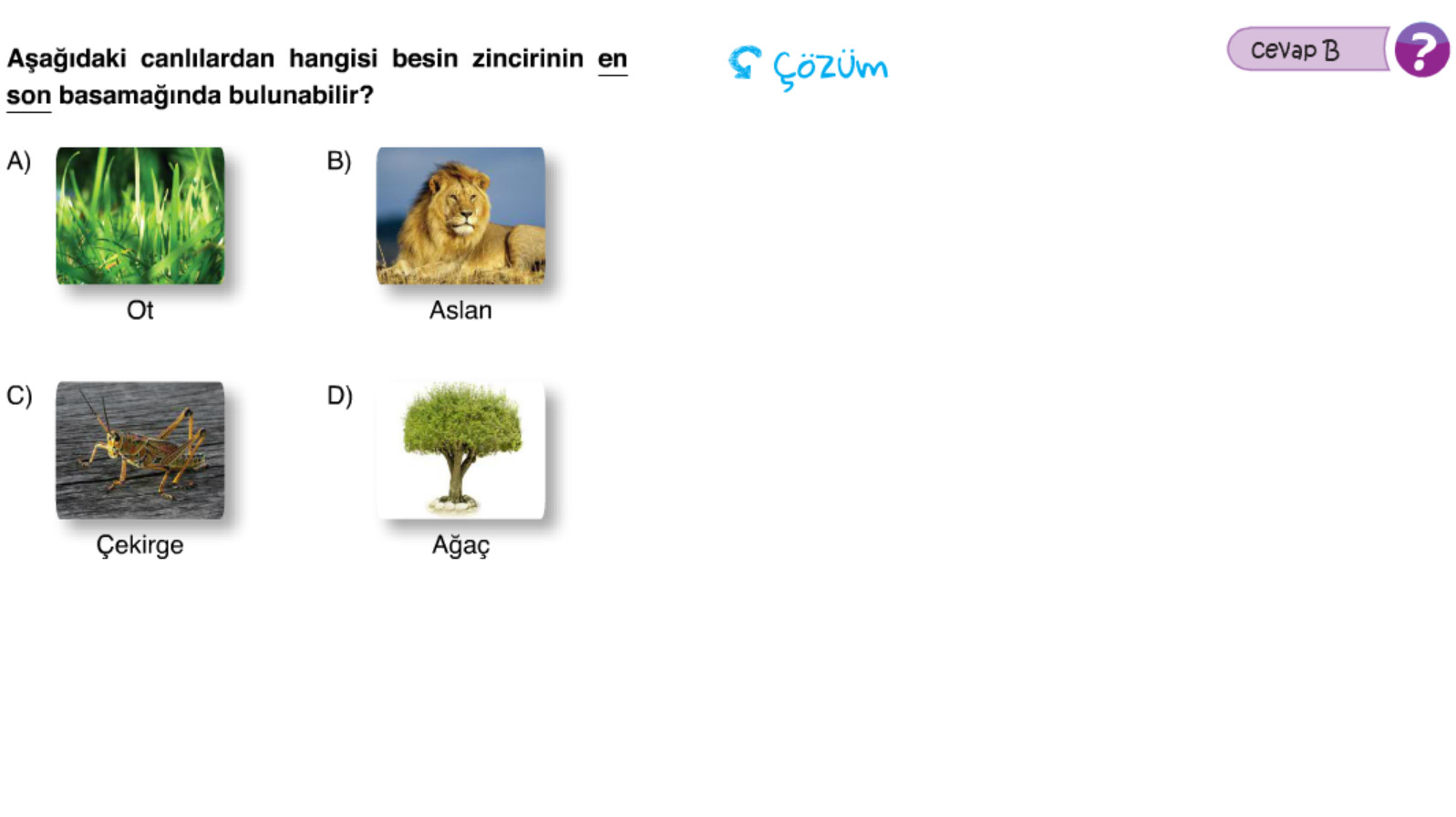 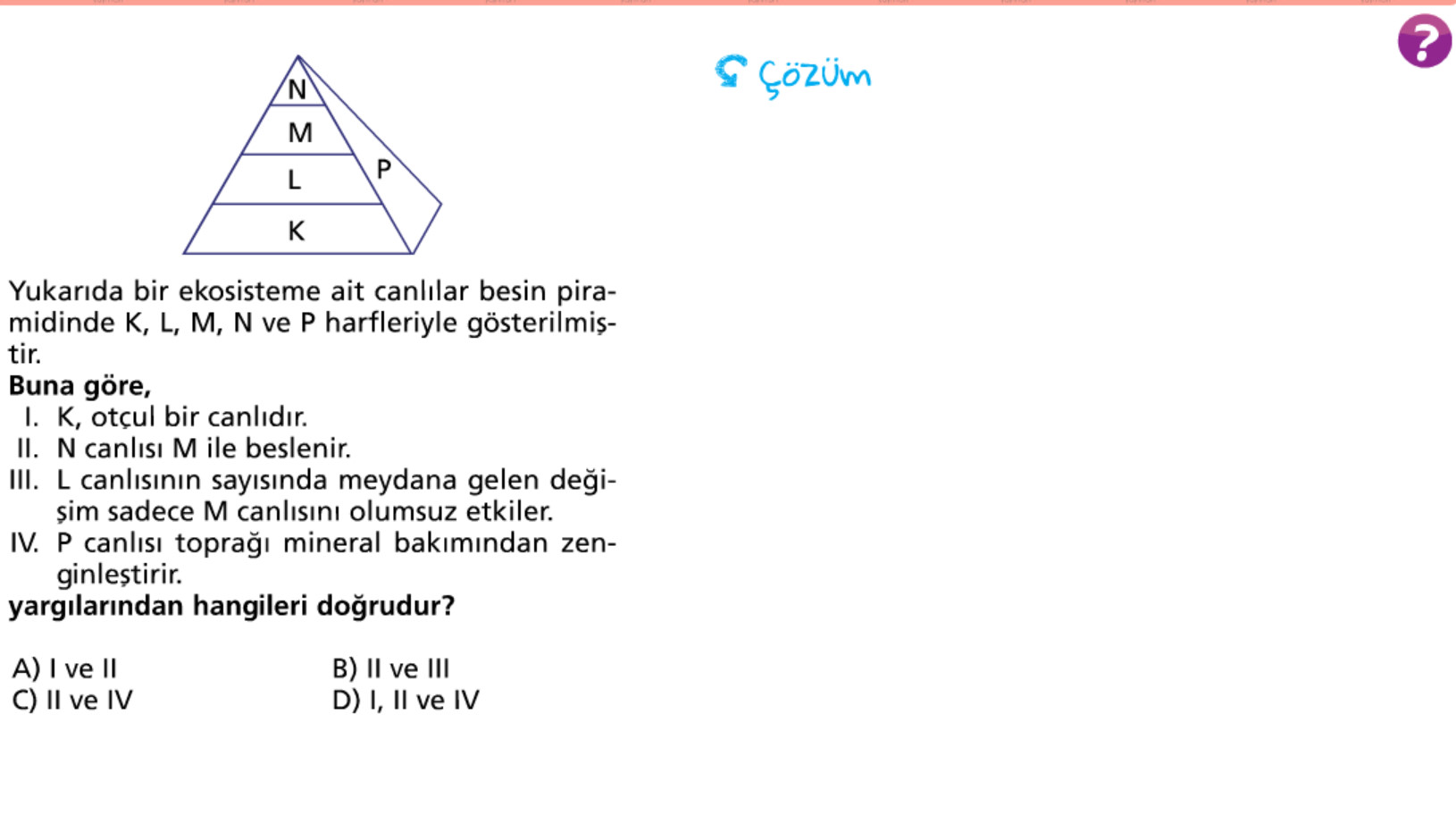 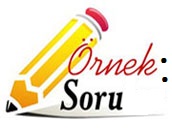 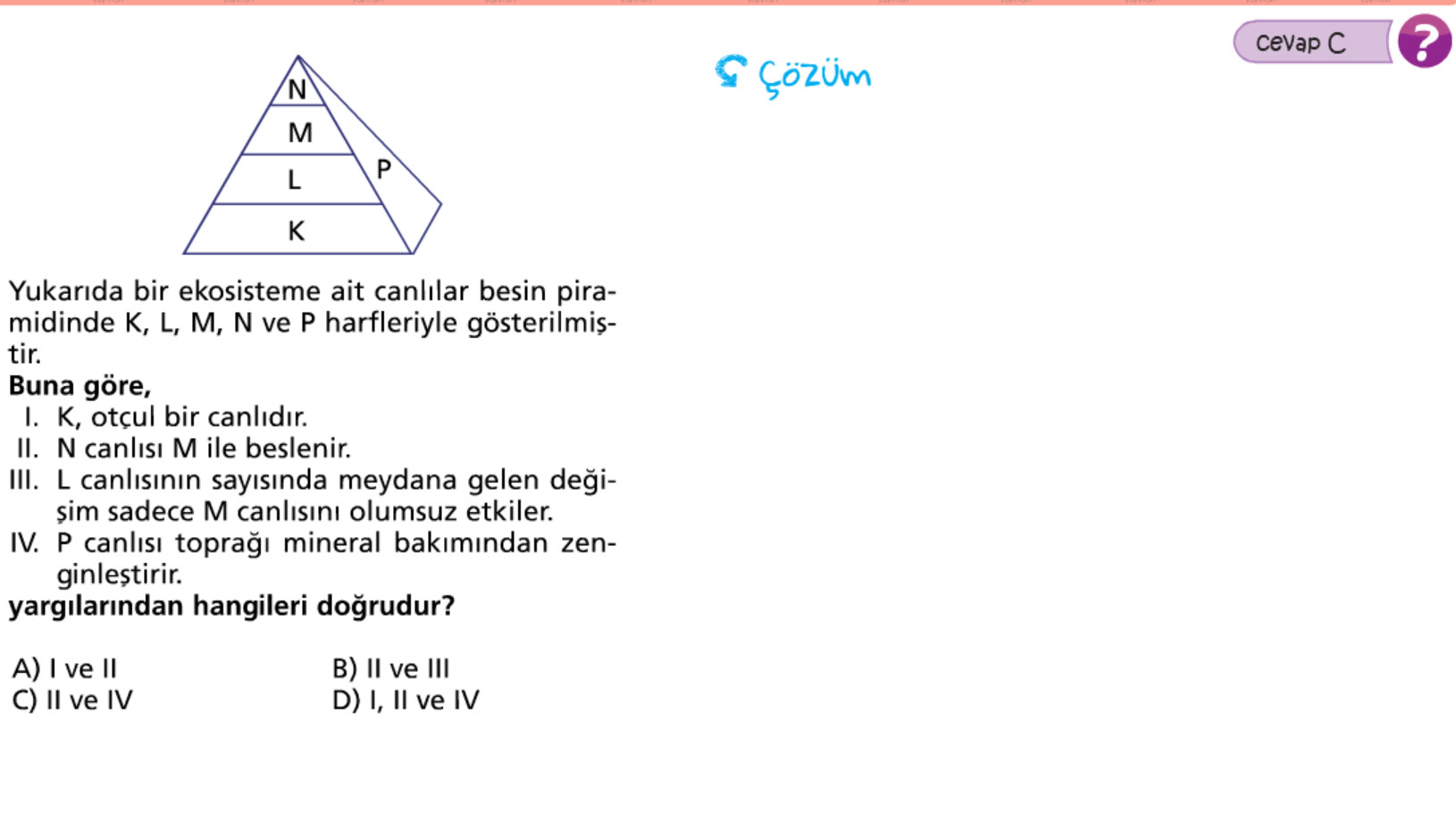 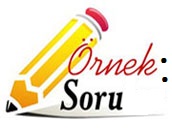 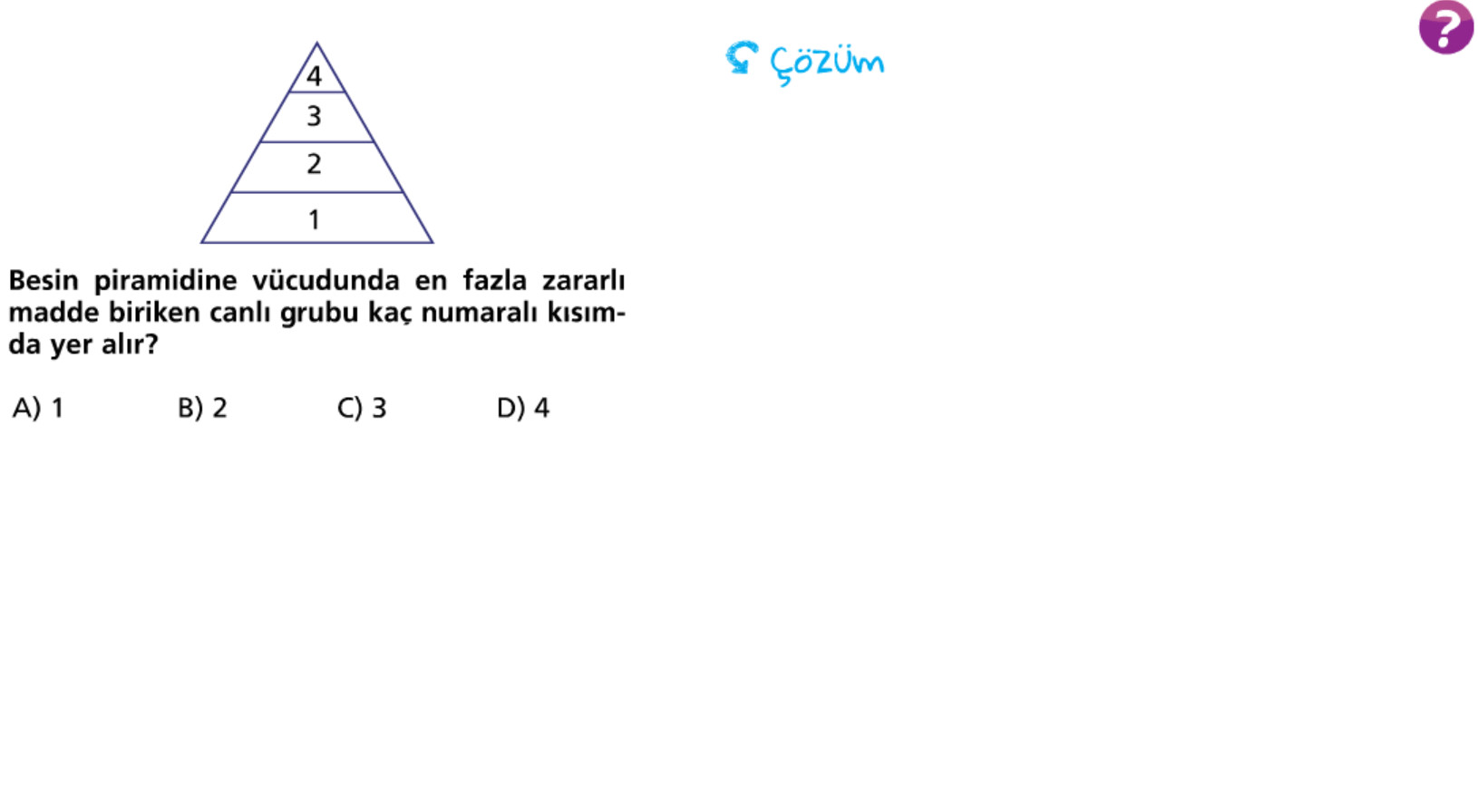 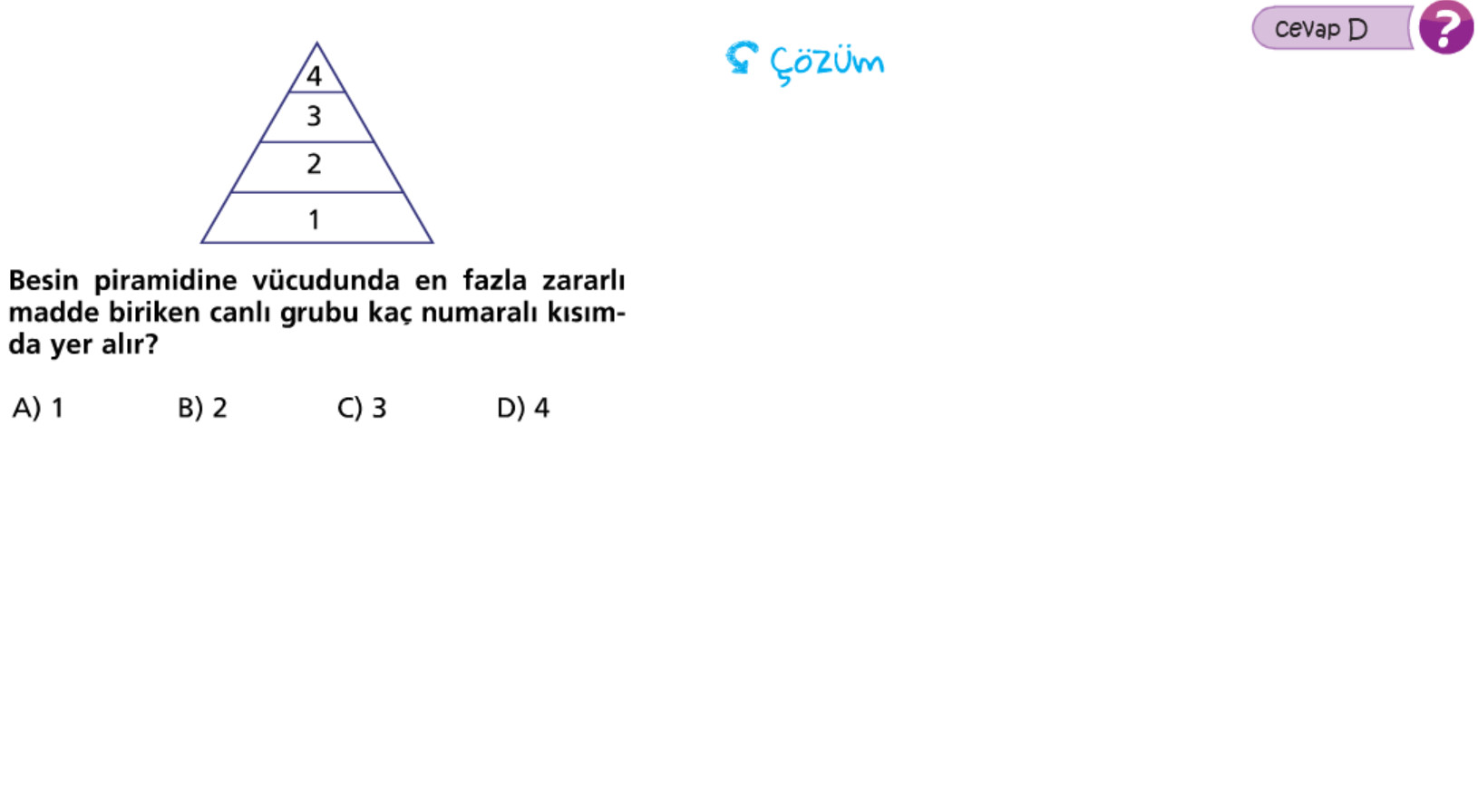 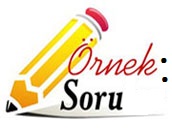 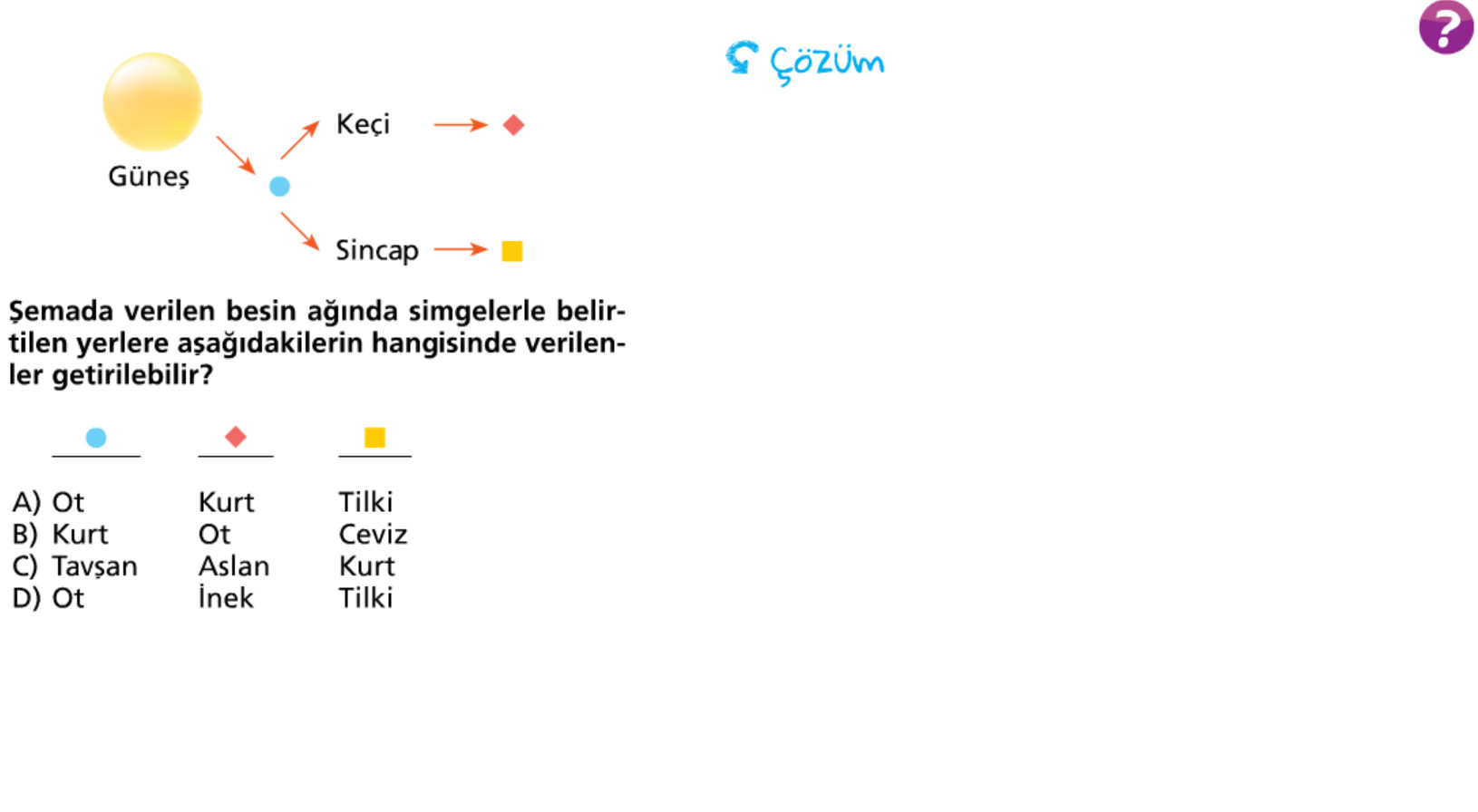 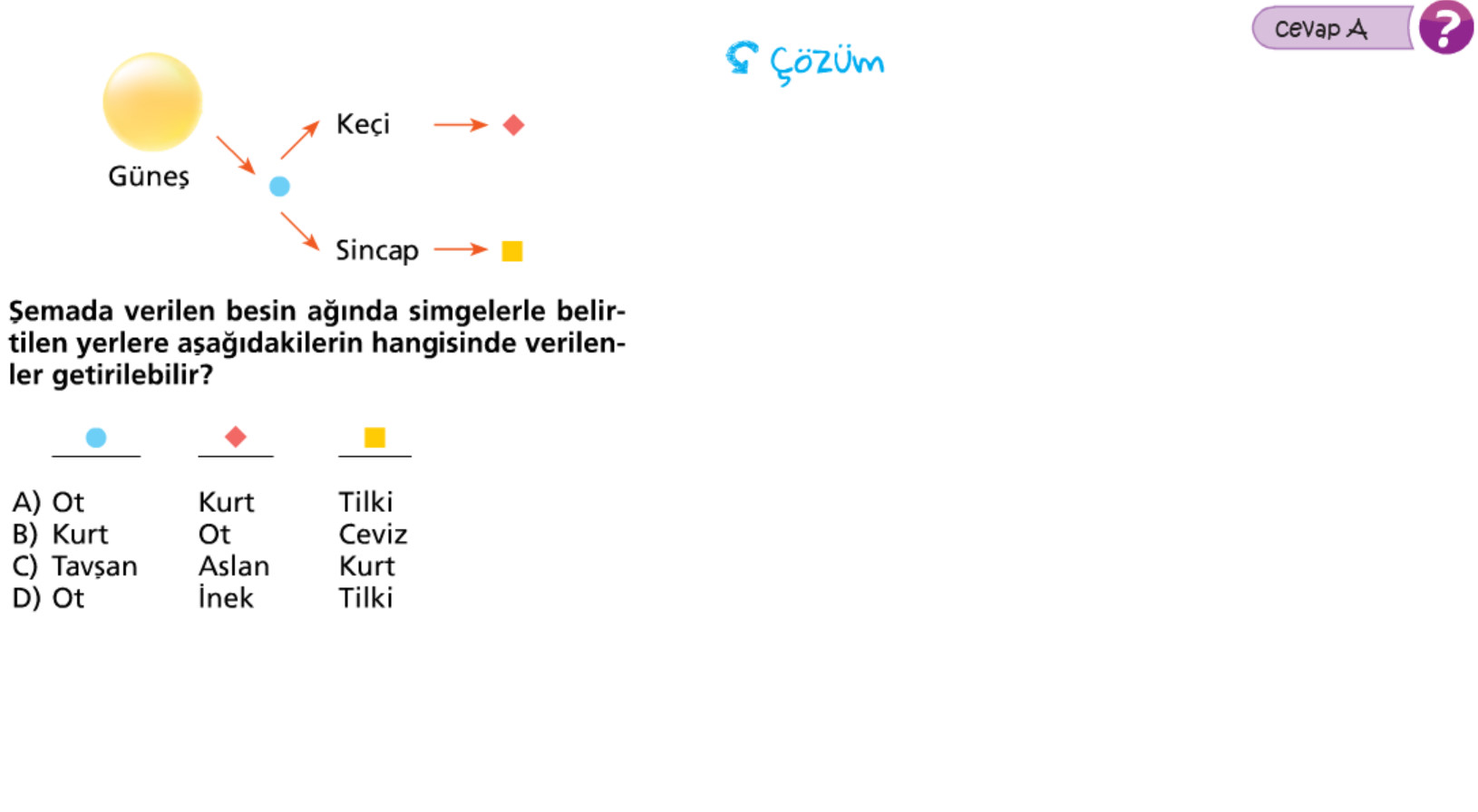 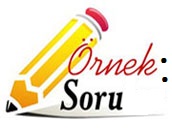 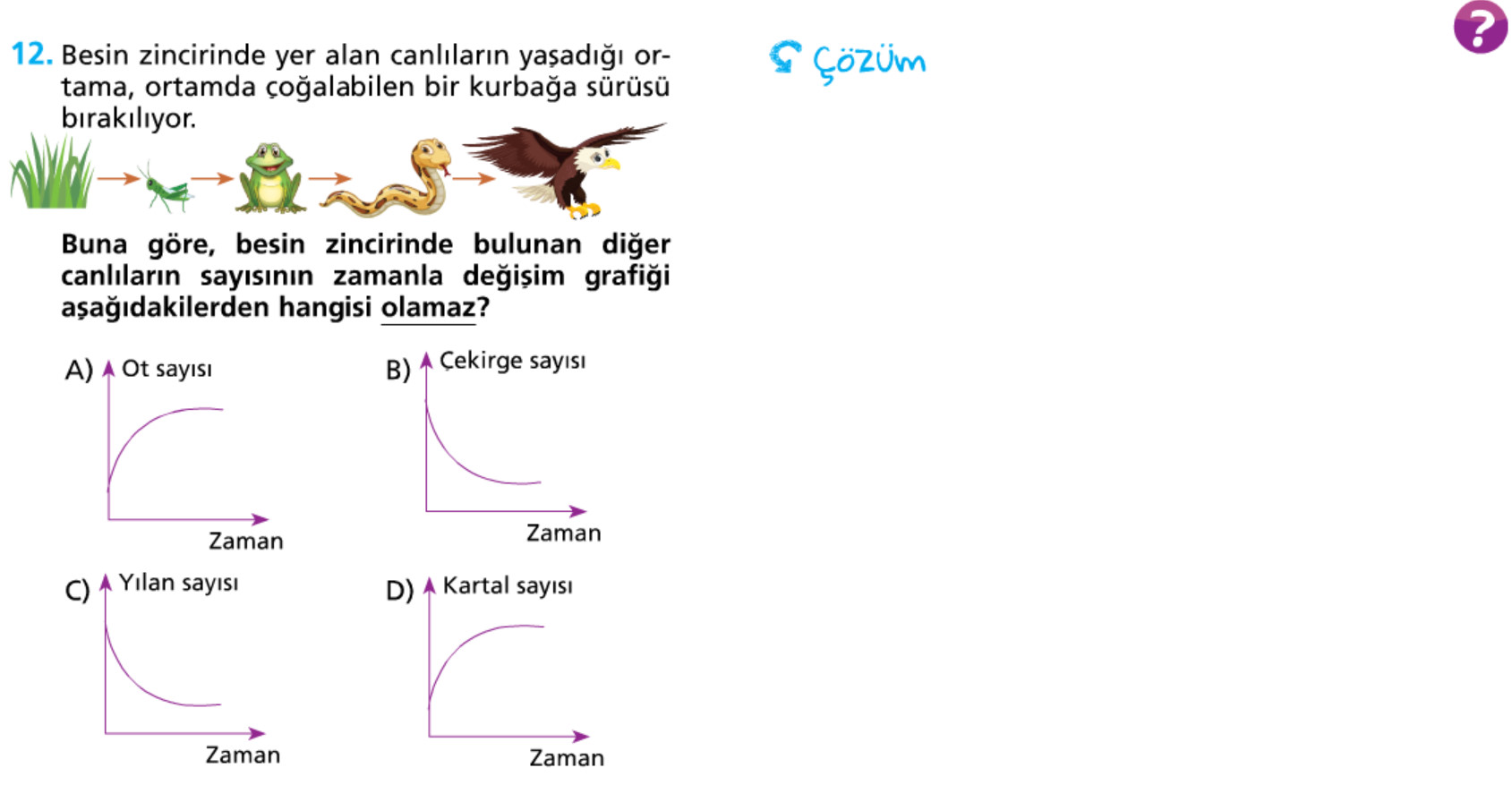 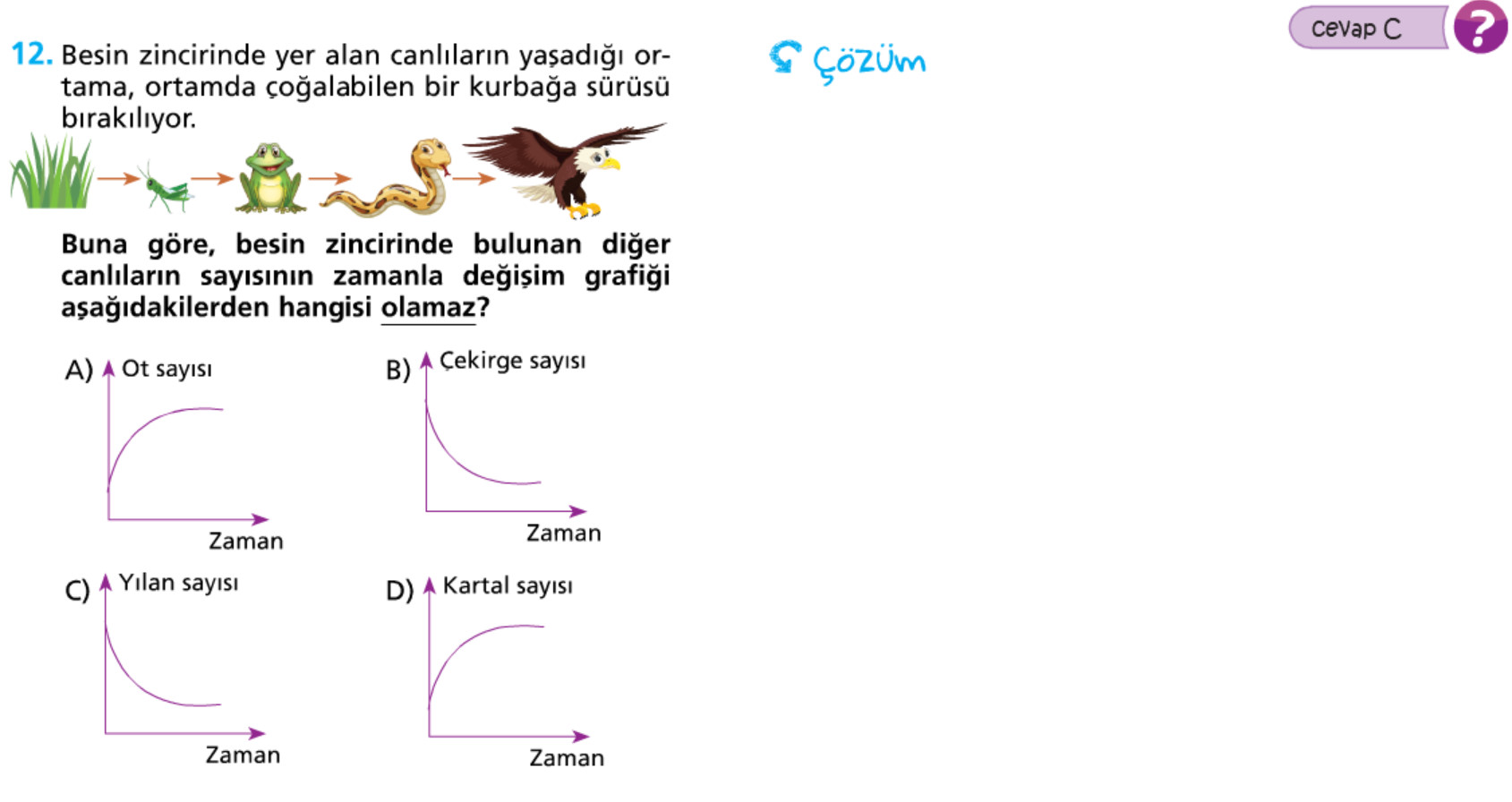